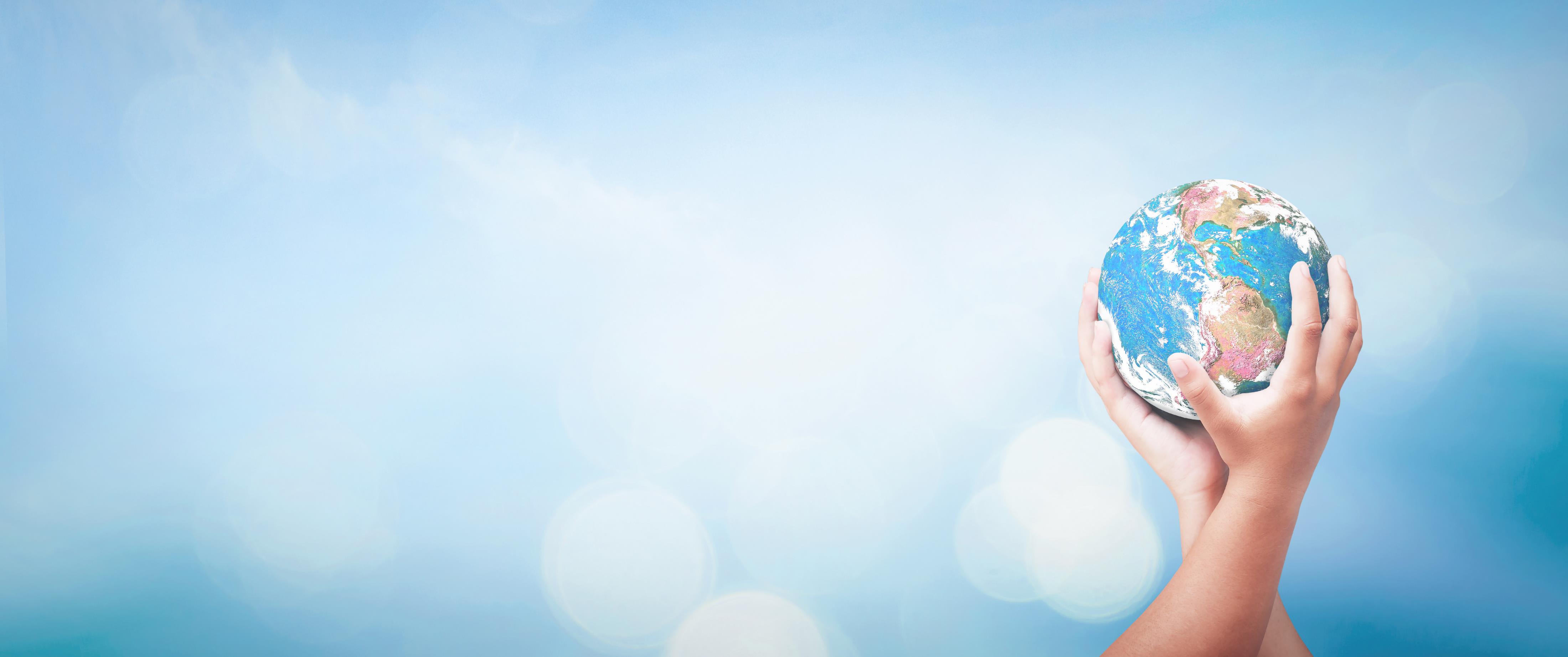 ÉcocitoyennetéVisons une citoyenneté engagée et éthique  par l’engagement envrionnemental et climatique
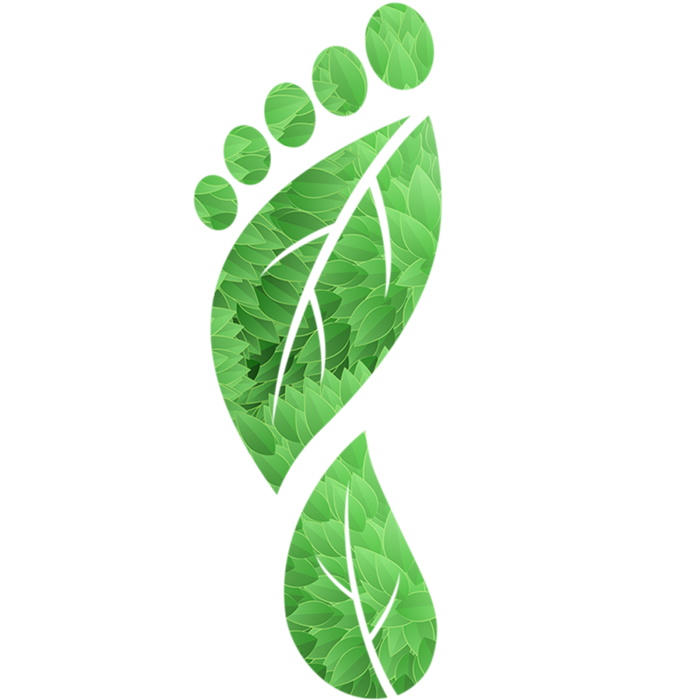 Rachel Robichaud 
Agente pédagogique provinciale 
Environnement et changements climatiques MÉDPE
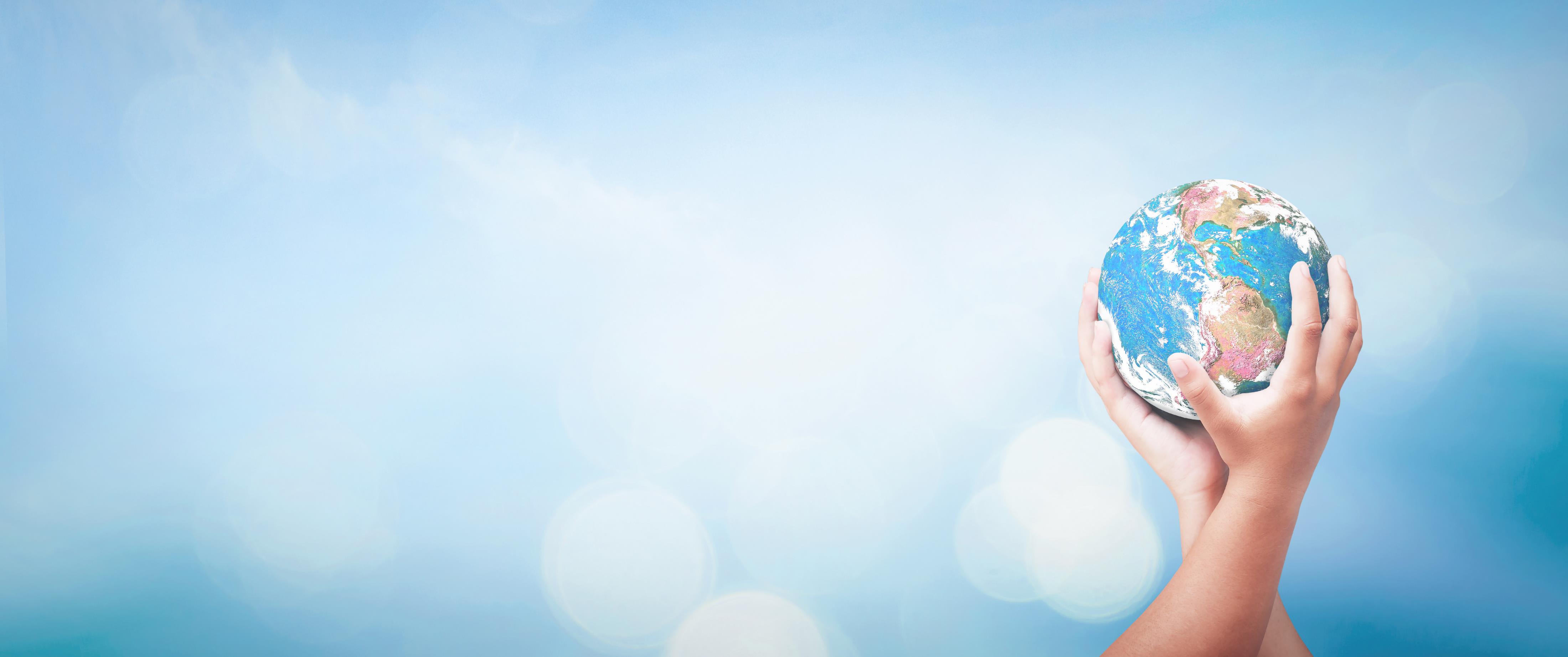 Plan de présentation
Perspectives autochtones

Verdir l’étincelle

Liens aux programmes d’études

Vulgarisation – Changements climatiques

Activité : Groupes de discussions

Ressources et outils pédagogiques
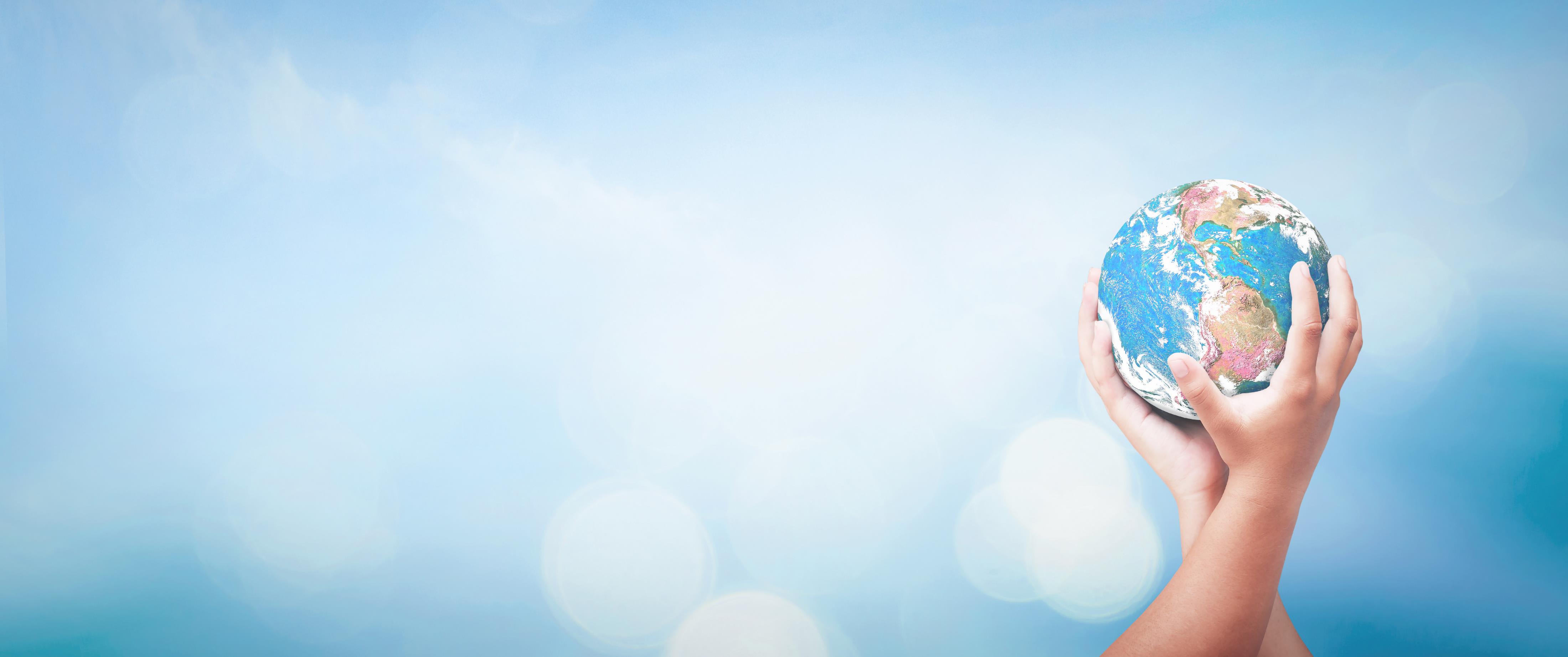 Changements climatiques et enjeux environnementaux
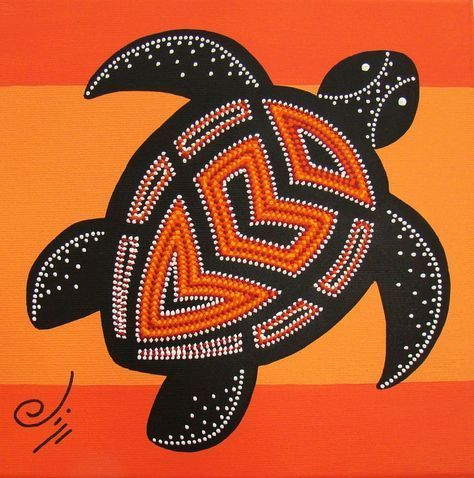 Perspectives autochtones
L’occasion d’avancer vers la réconciliation 

=

Intégrer le respect de l’environnement dans nos valeurs éducatives.
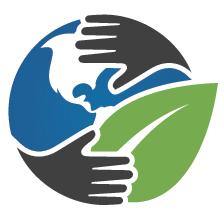 Relations
Équilibre
Compréhension
« Pour eux, nous ne sommes pas une partie séparée de cette TERRE, mais formons un tout avec elle »
Un travail de collaboration en relation avec un membre de nos premières nations
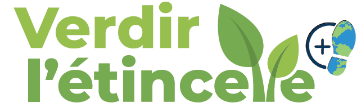 Campagne de sensibilisation 
2023-2027
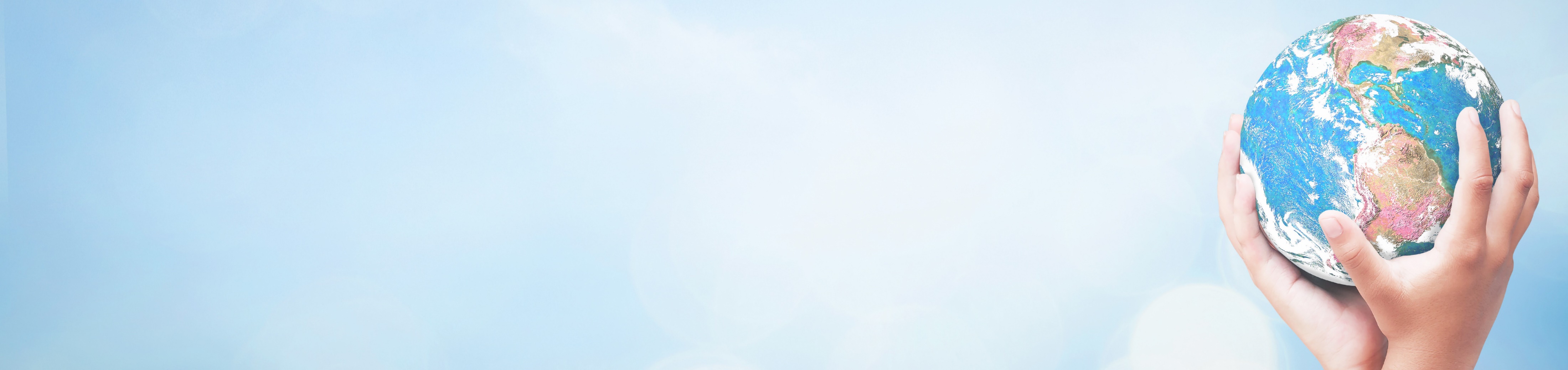 Objectifs:

Valoriser et supporter l’engagement environnemental dans nos écoles.

Assurer une éducation écocitoyenne dans le parcours scolaire de tous nos apprenants.  

Influencer positivement les citoyens de toute la communauté à adopter des comportements écoresponsables.
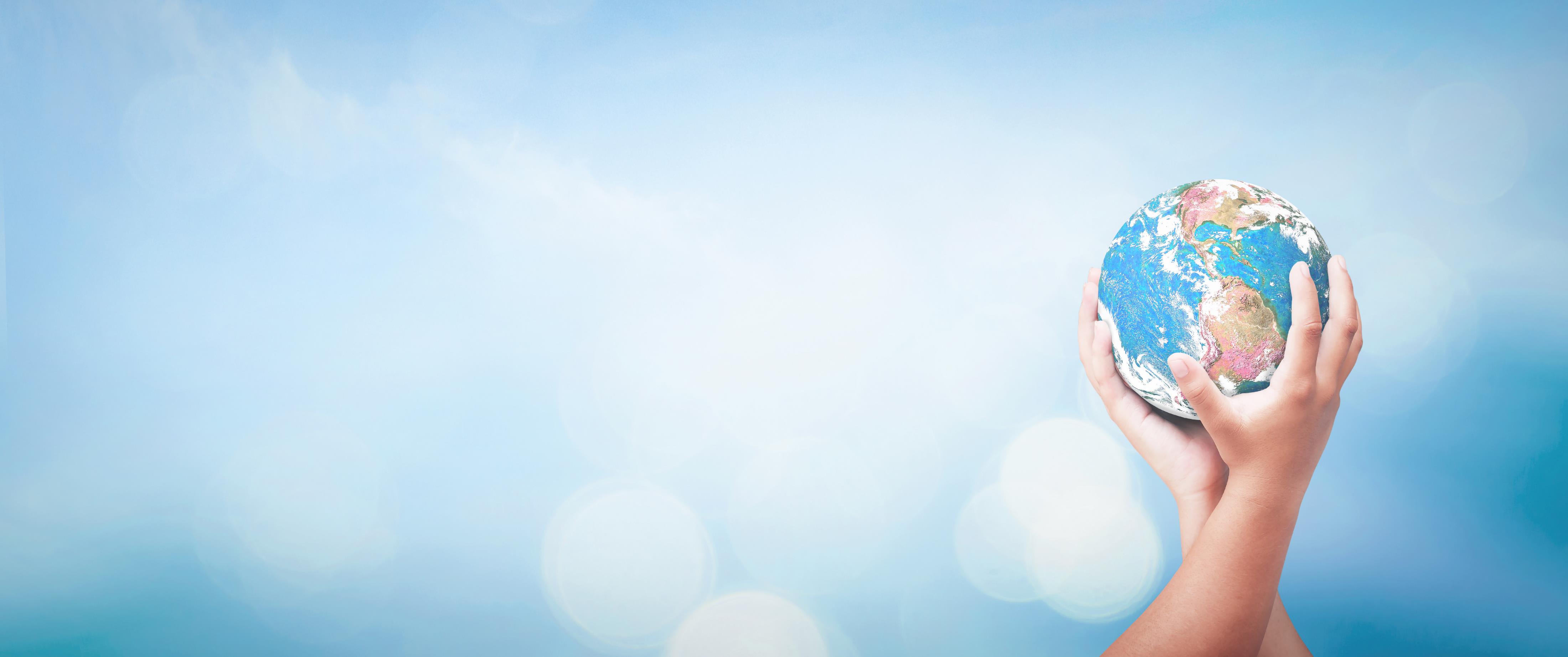 Modèle de l’éducation écocitoyenne 

Guide d’engagement environnemental et climatique
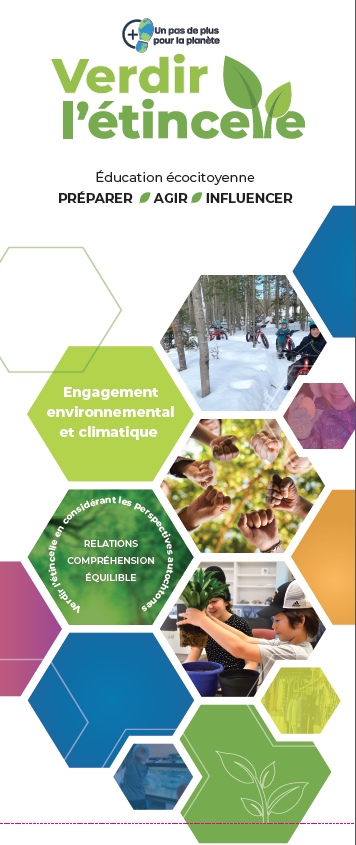 Inauguration de la campagne de sensibilisation Verdir l’étincelle (gnb.ca)
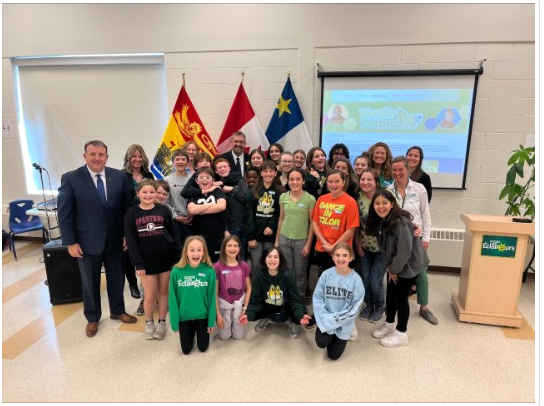 21 avril 2023
2021-2023 – Rôle d’agente pédagogique provinciale– Environnement et changements climatiques.
 
Intégration de l’éducation relative à l’environnement ERE (programmes d’études et documents phares)
Encadrement de la communauté scolaire (enseignants, directions, apprenants, ADC)
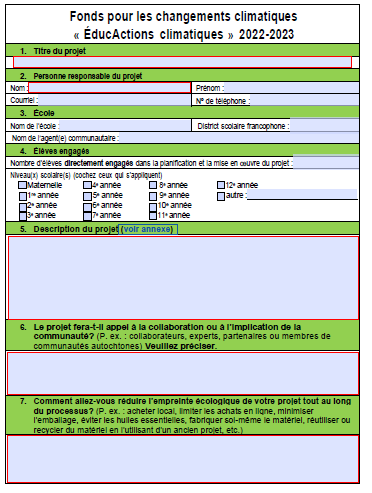 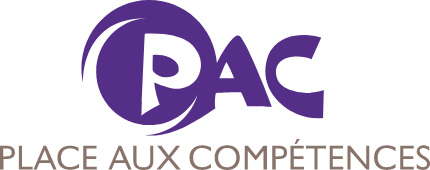 Questions fréquentes environ 140 initiatives
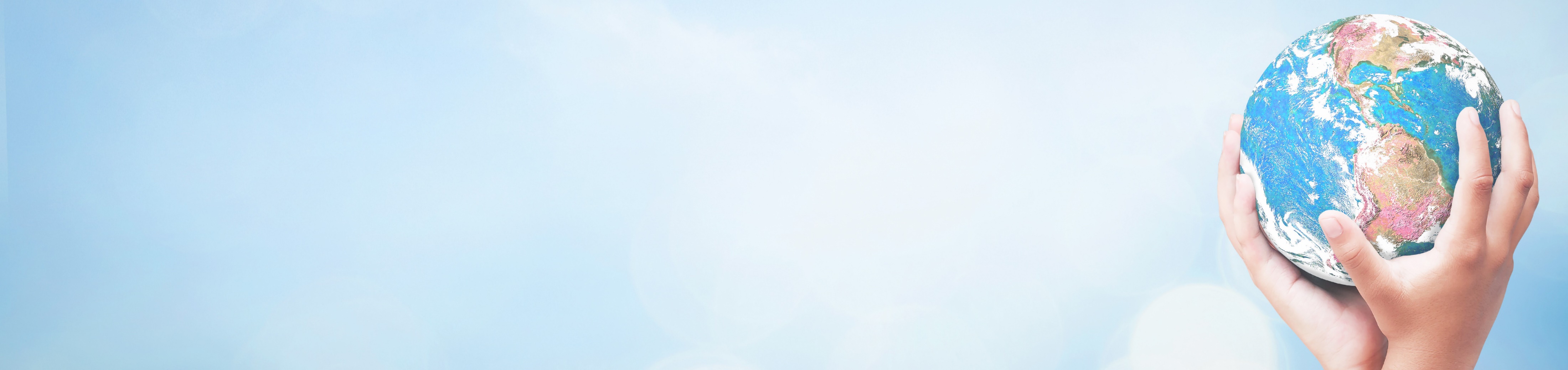 La voix des jeunes
En 2019 les 22 conseils étudiants du Nouveau-Brunswick adressé une lettre au ministre Cardy concernant l’urgence d’agir dans l’intégration d’apprentissages liés aux enjeux environnementaux dans leur parcours scolaire. FJFNB
Développement d’un guide pratique & d’un modèle d’éducation écocitoyenne
Guide d’engagement 
environnemental et climatique
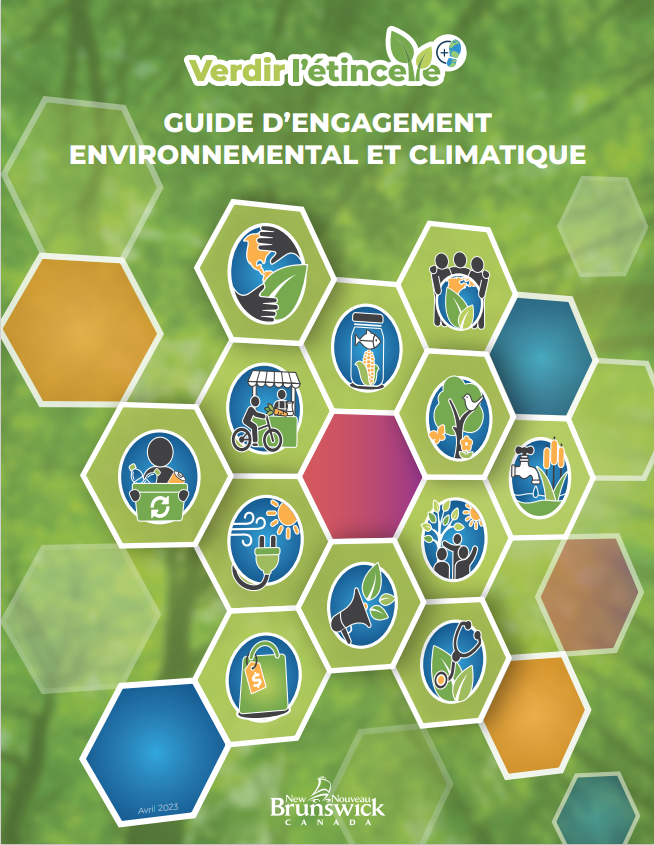 2023-05-19_Guide-dengagement.pdf (allumezletincelle.ca)
Présente 12 axes d’engagements 
Pour chaque axe: 
Conseils pratiques, pistes, idées d’inspirations et ressources

Les élèves eux-mêmes peuvent l’explorer !
Produit dans le cadre de la campagne de sensibilisation
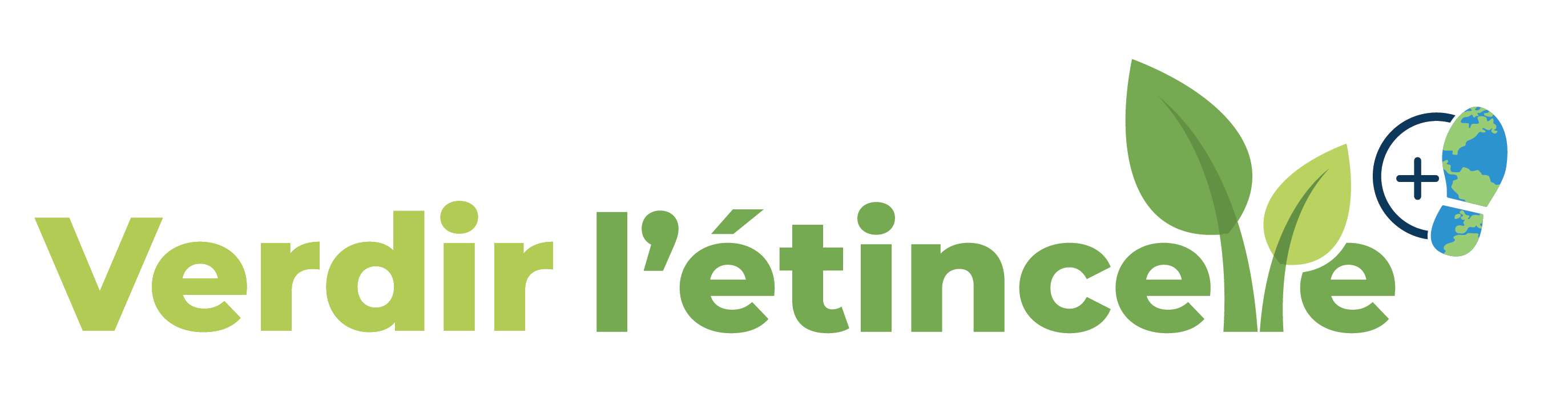 Verdir l'étincelle - Allumez L'étincelle (allumezletincelle.ca)
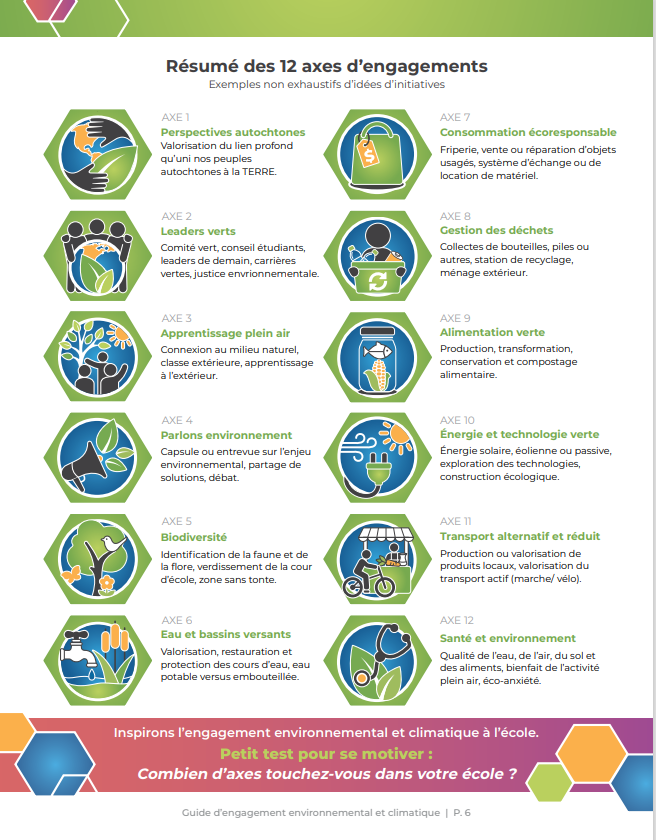 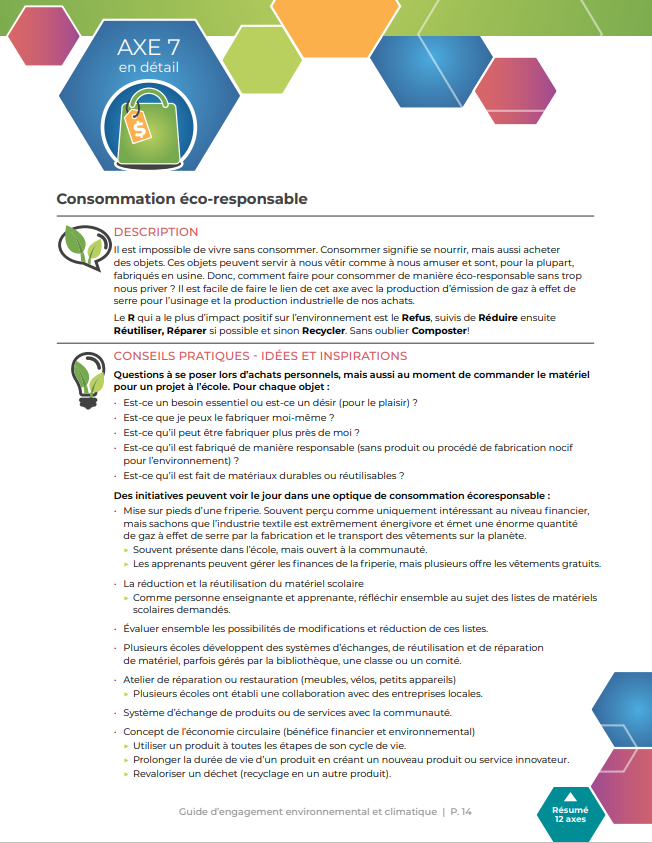 Fiche pour chaque axe
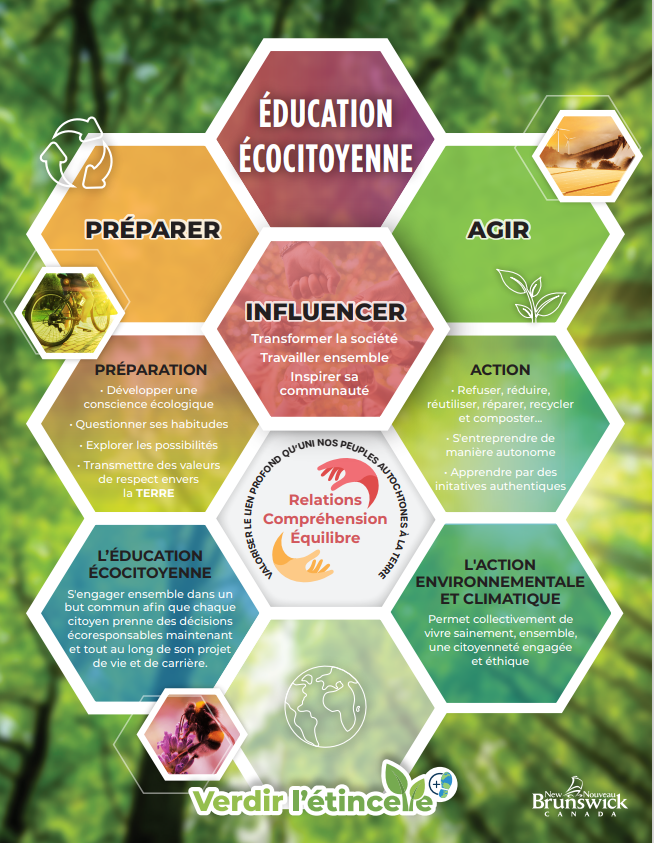 Comment s’assurer que chaque citoyen prend des décisions écoresponsables maintenant et tout au long de son projet de vie et de carrière

Préparer – Agir - influencer 

3 éléments à toujours prendre en considération afin que l’apprenant développe des compétences écocitoyennes durables et viables.
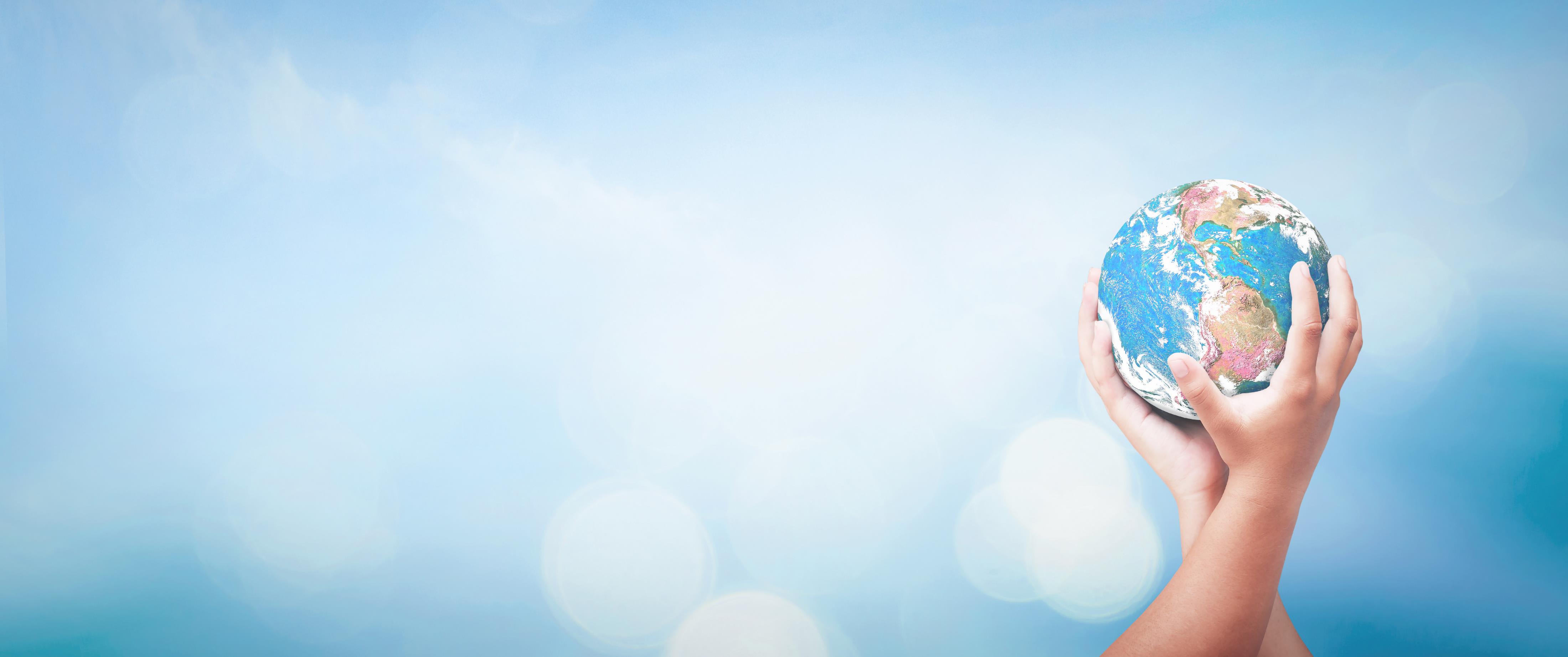 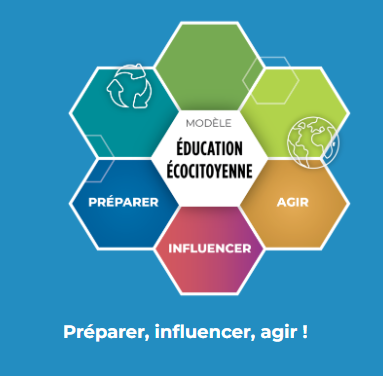 Éducation  écocitoyenne

Explorons l’élément:
Préparer
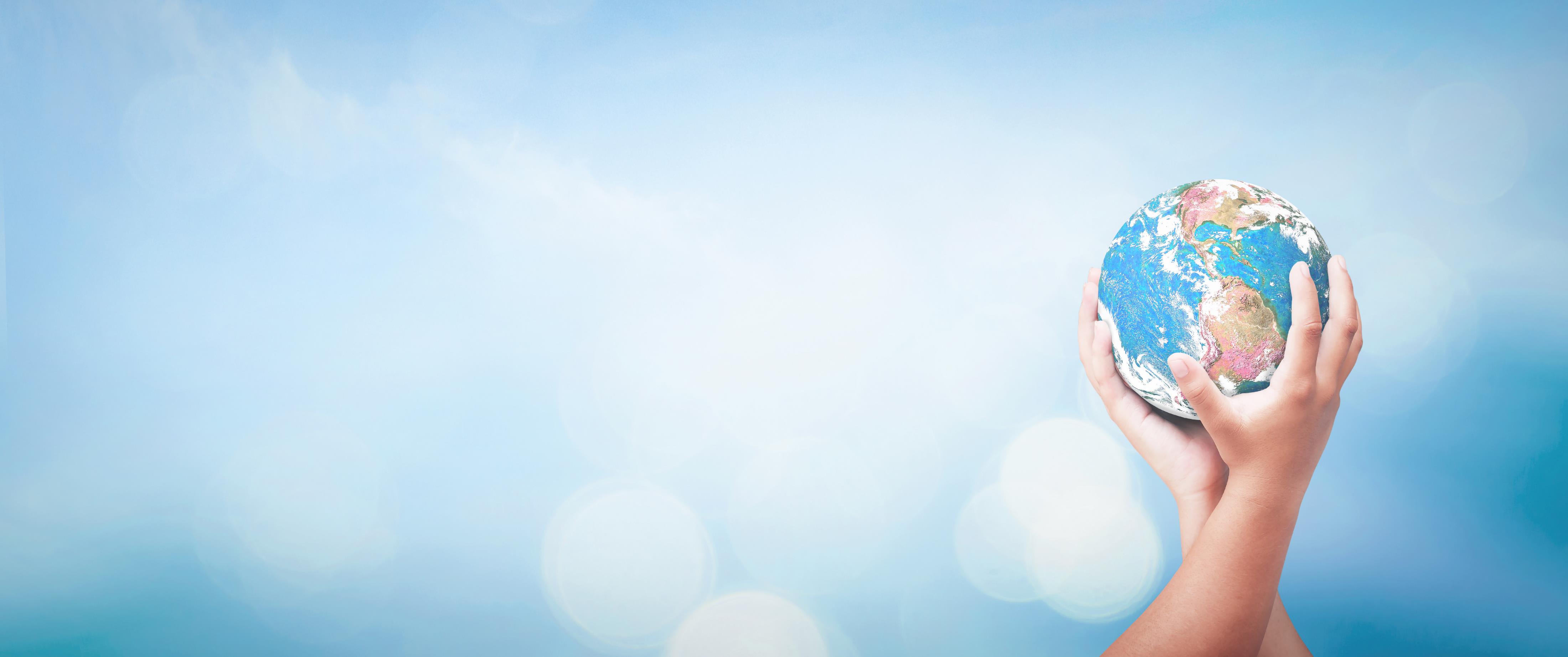 Liens avec les programmes d’études

L’environnement est un sujet tremplin qui s’apprête bien à  toutes les matières et niveaux scolaires.
  
Voici quelques exemples:
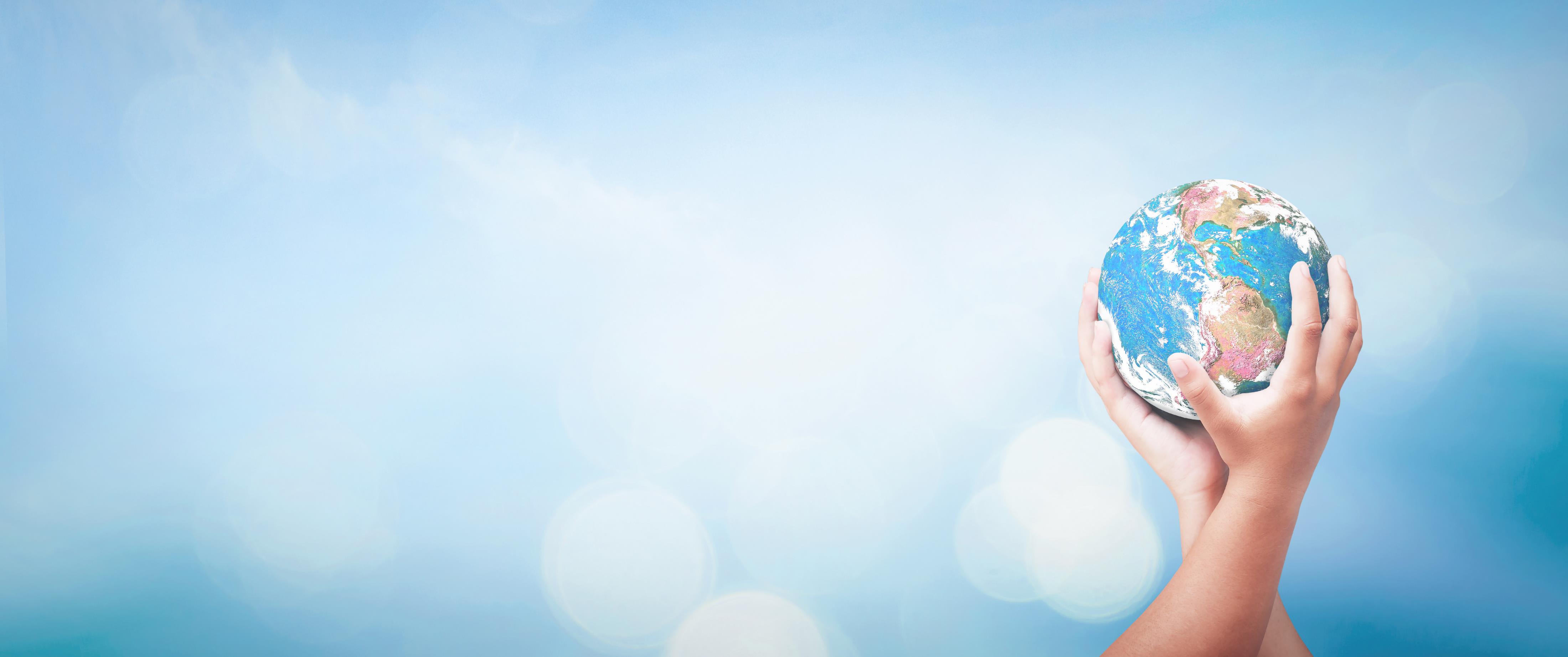 Petite enfance à 12ième année

Lien avec l’écocitoyenneté et votre pédagogie

Respect/empathie/entraide/engagement : Petite enfance, M.O.I., FPS, Enjeux…

Créativité/inspiration : Art, musique, théâtre, poésie…

Actualité/Débat/argumentation/statistiques : Langues, Math, Sciences, Sciences humaines…

Technologies vertes et consommation d’énergie : Construction, Mécanique, Technologies, Sciences… 

Santé et mieux-être/plein air/qualité de vie : Biologie, Éducation physique, Vie saine et active…

Climat/cartographie/historique des territoires: Sciences, Sciences humaines, …

Autonomie alimentaire, croissance des végétaux : Nutrition, Biologie, Sciences naturelle …

Chaine alimentaire/durabilité des écosystèmes/identification et classification/cycles biogéochimiques (carbone, azote, eau..): Sciences, Sciences Naturelle, Biologie, Chimie, Physique.
Changements climatiques et enjeux environnementaux
[Speaker Notes: Cette liste est non exhaustive !

Pour démontrer que même avec les RAS déjà présents, il est simple d’agir maintenant.

Sans surcharger en plus des programmes.

L’écocitoyenneté est applicable partout.]
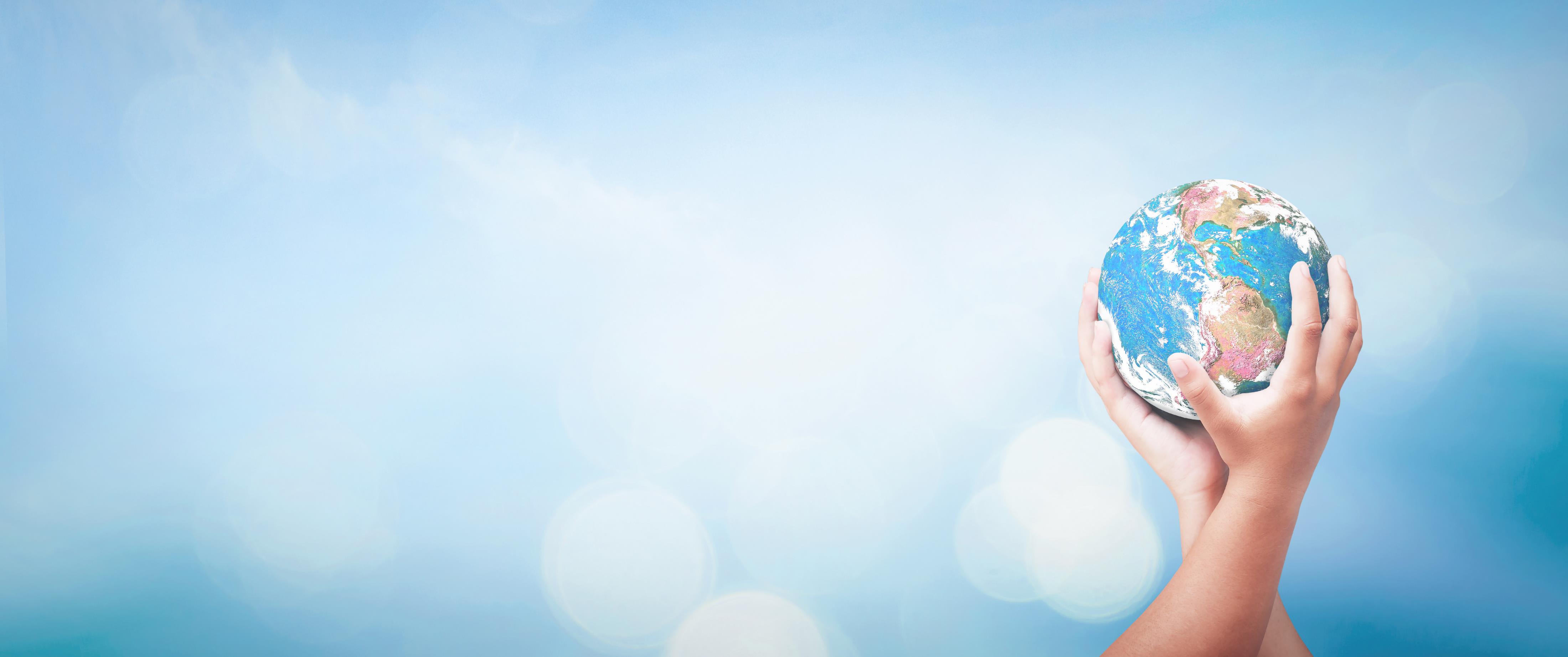 Vulgarisation 
et
 Applications pratiques
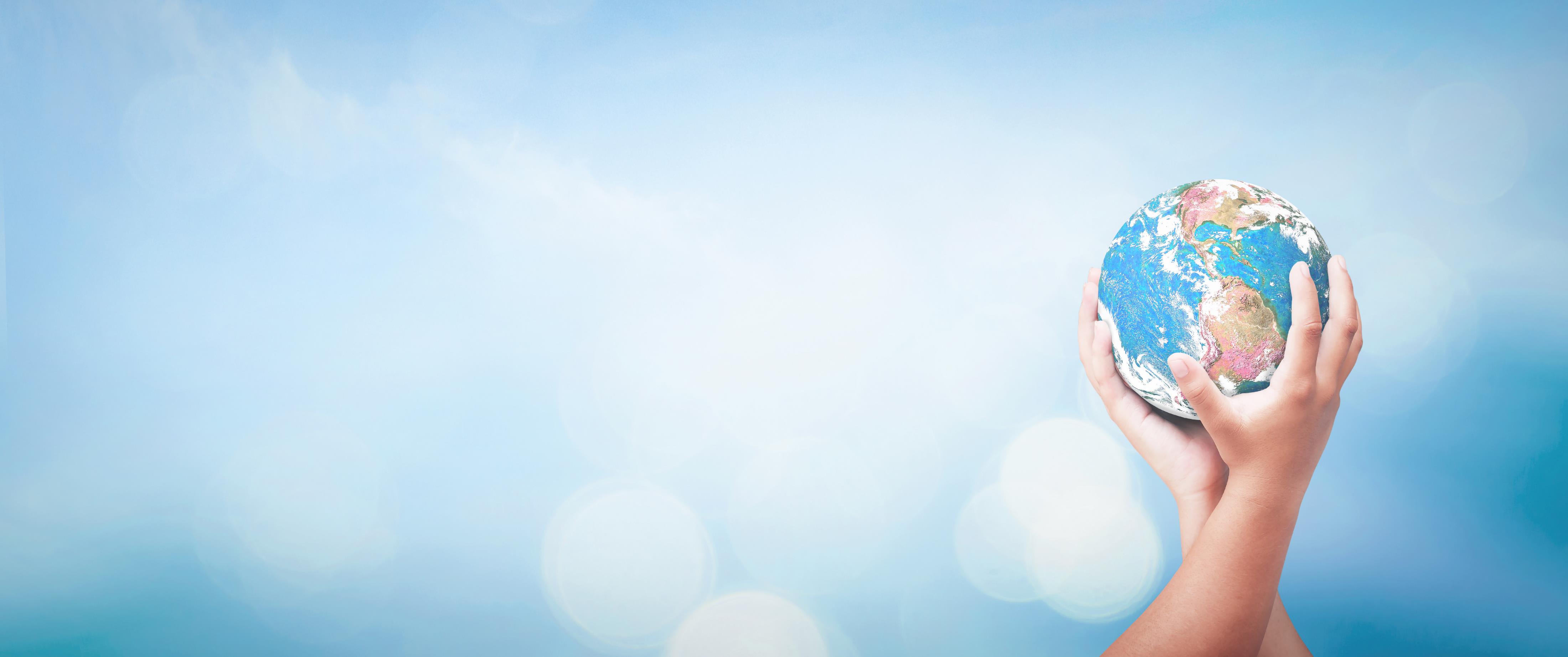 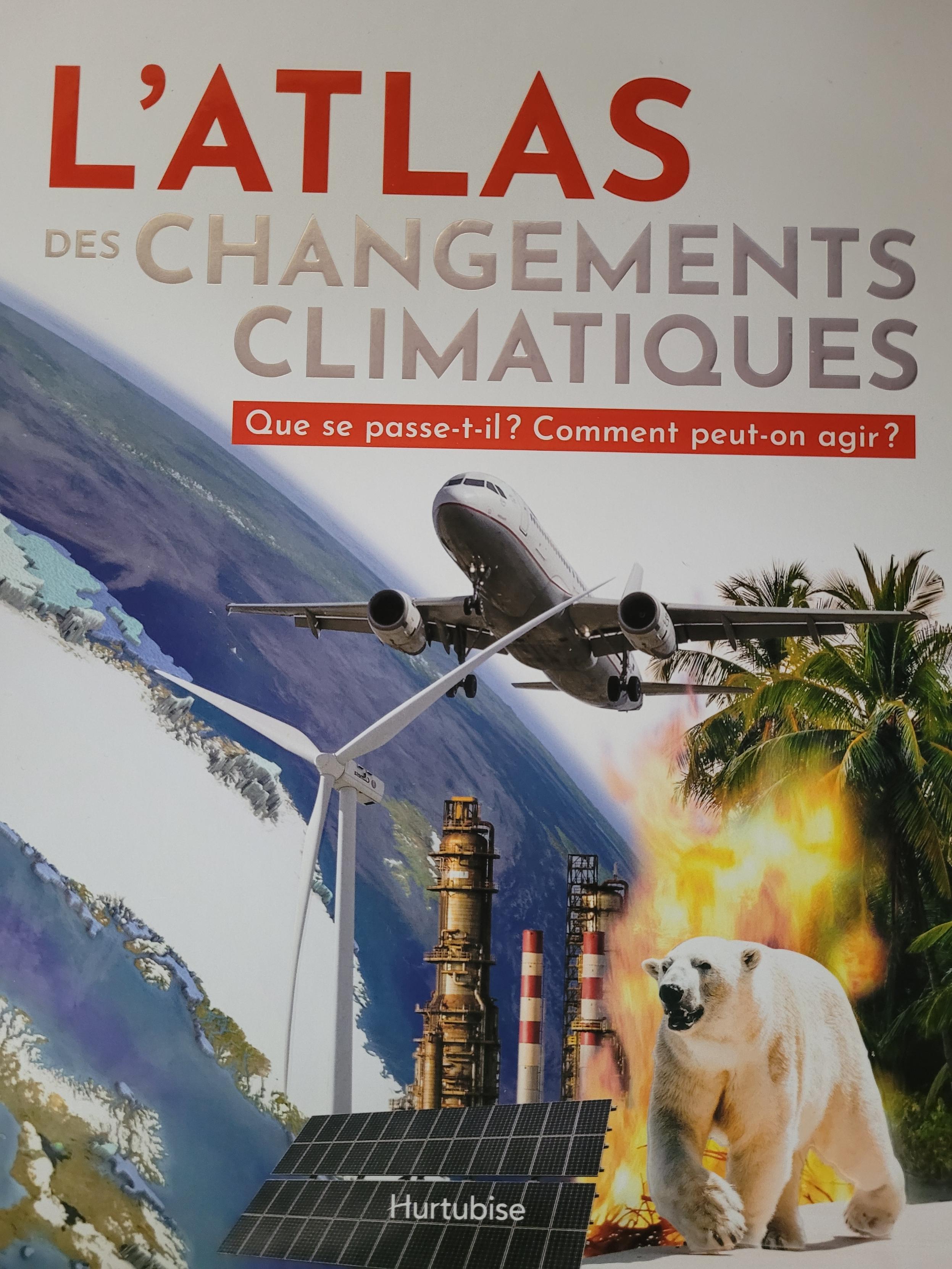 Bibliothèque ou le département de sciences de l’école
Toutes les écoles ont reçu au moins un exemplaire
ISBN978-2-89781-626-1
Hooke, D. (2021) L’atlas des changements climatiques. Les éditions Hurtibise. Montréal
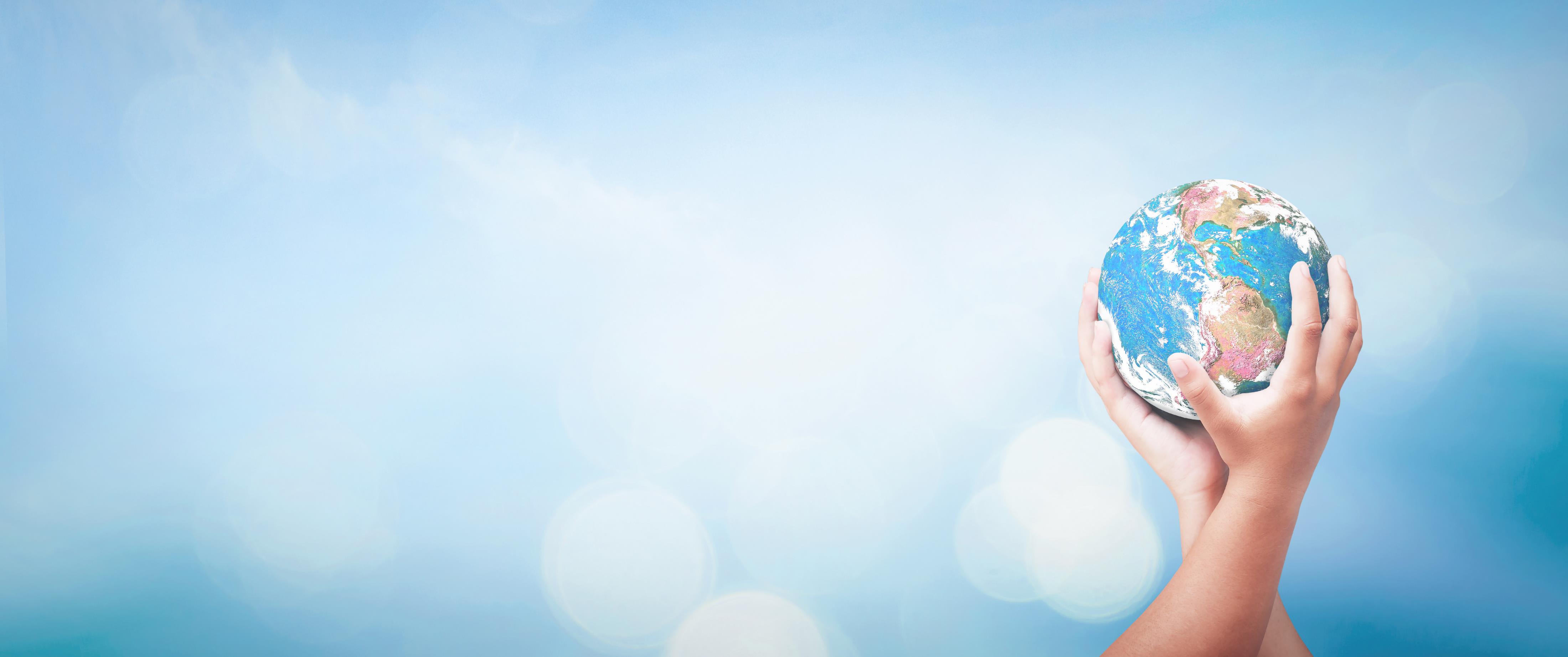 Gaz à effet de serre
GES
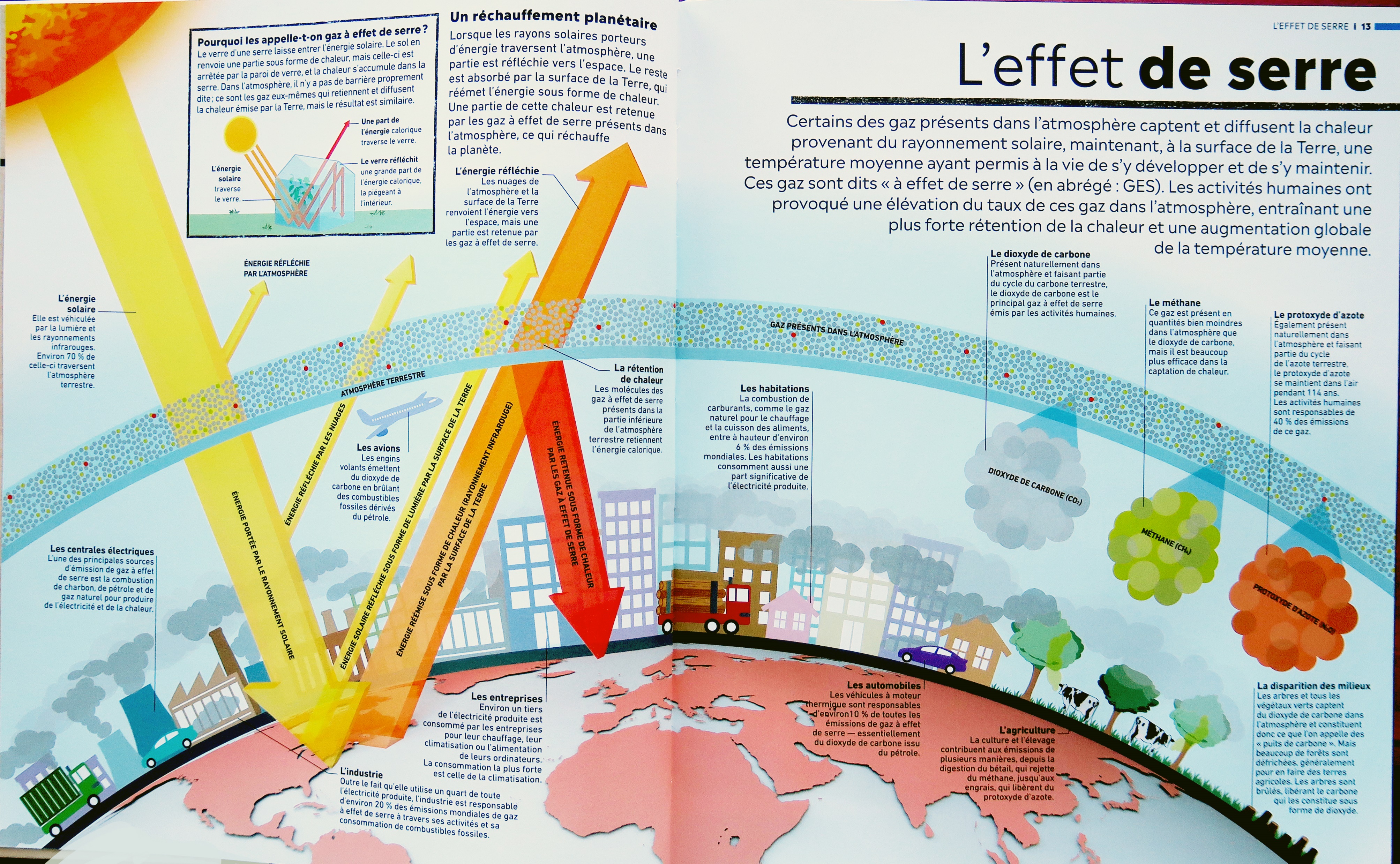 Application en salle de classe:
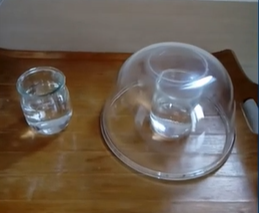 Expérience simple:

Prendre la température de l’eau après 1 heure au soleil ou à la lumière.

La video complète:
Eurêka, les sciences à la maison : L'effet de serre - Bing video
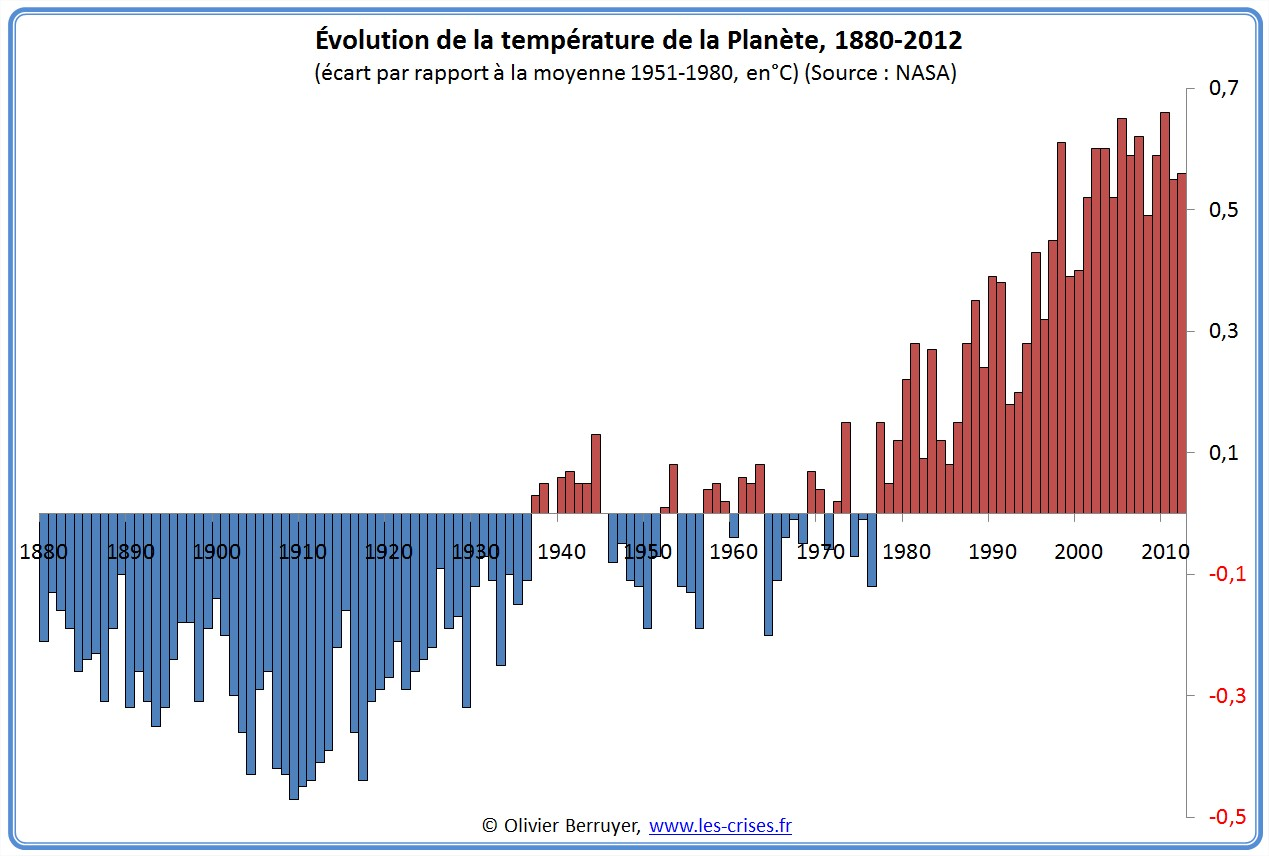 Sans l’effet de serre, la vie sur Terre ne serait pas possible.
Mais sur la ligne du temps, 
quelle action humaine a chamboulée l’équilibre climatique ?
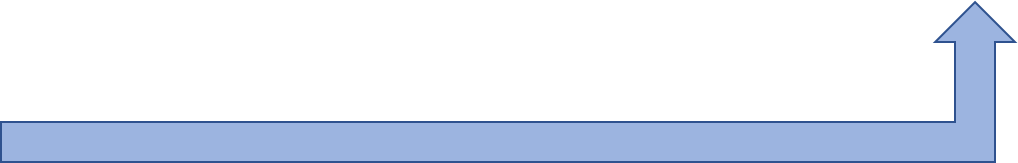 L’industrialisation
Utilisation massive des ….
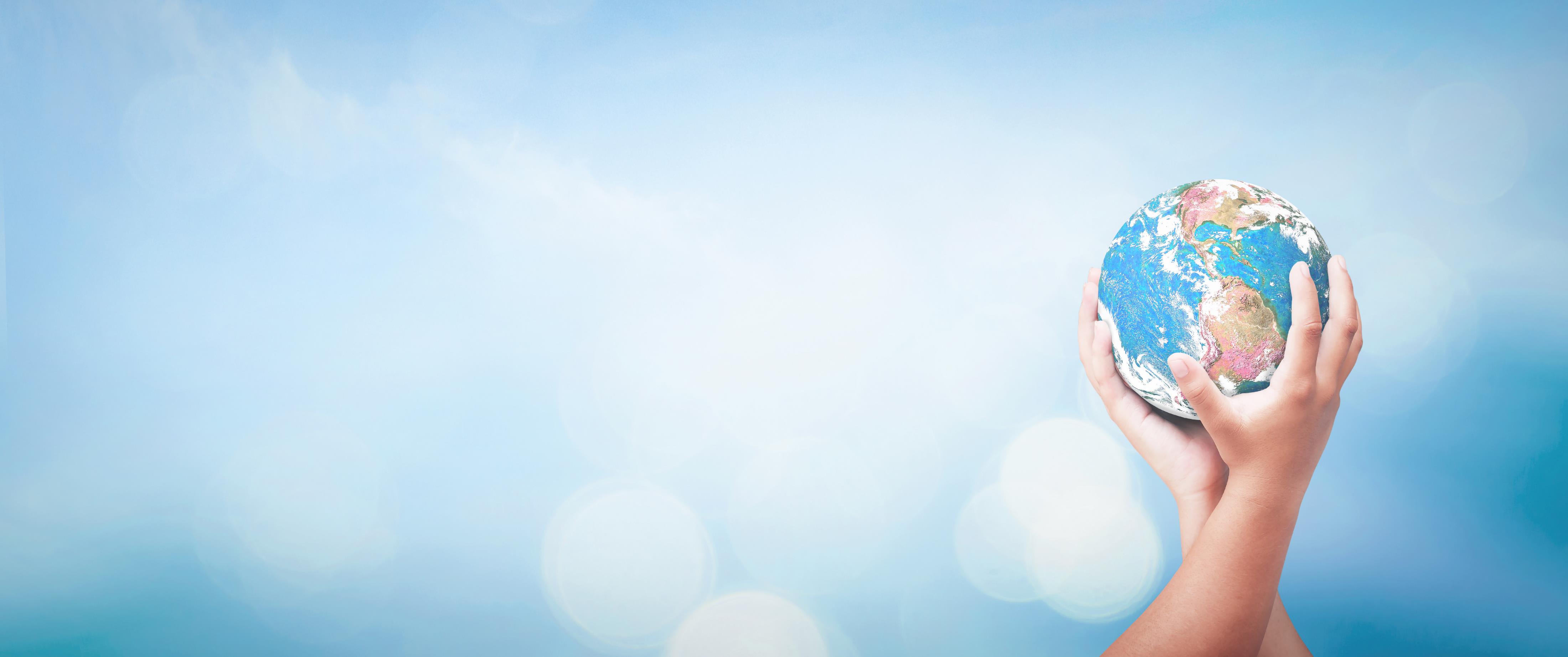 Combustibles fossiles
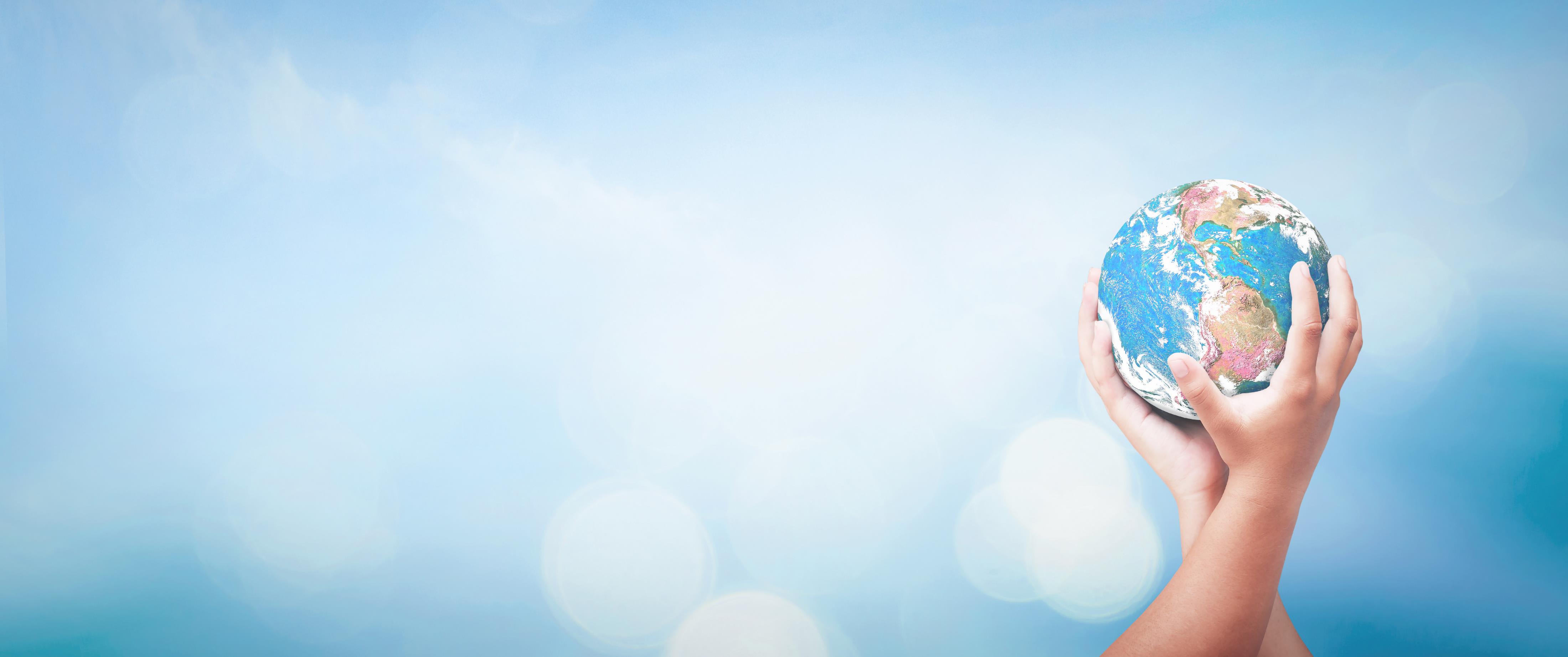 Les combustibles fossiles sont des sources d’énergies non renouvelables.

Ces ressources proviennent d'animaux et de plantes décomposés. Ce sont des ressources naturelles qui mettent des millions d'années à se régénérer.
Ex: Pétrole, charbon, gaz naturel
Production de plastique
Production d’énergie
Chauffage, éclairage, climatisation, électricité en général
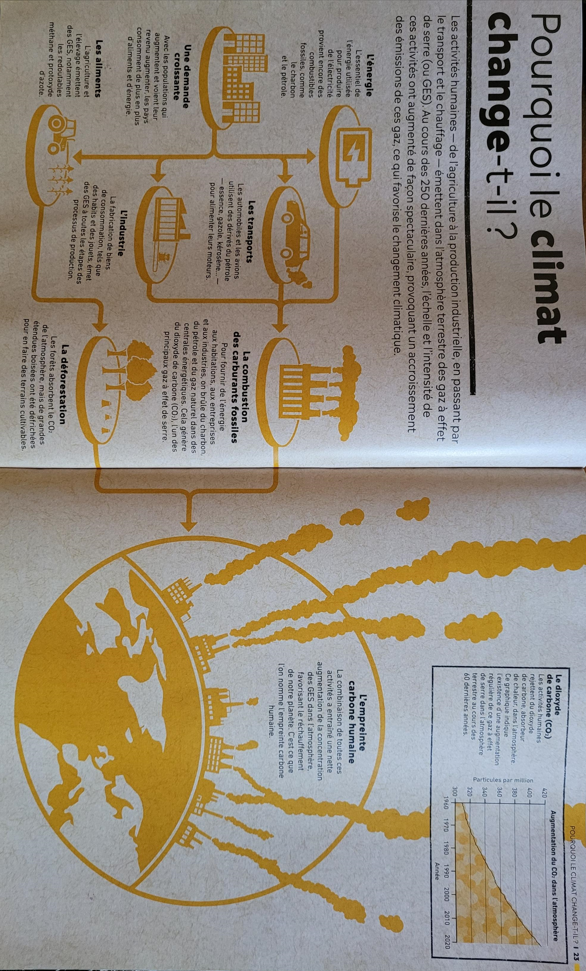 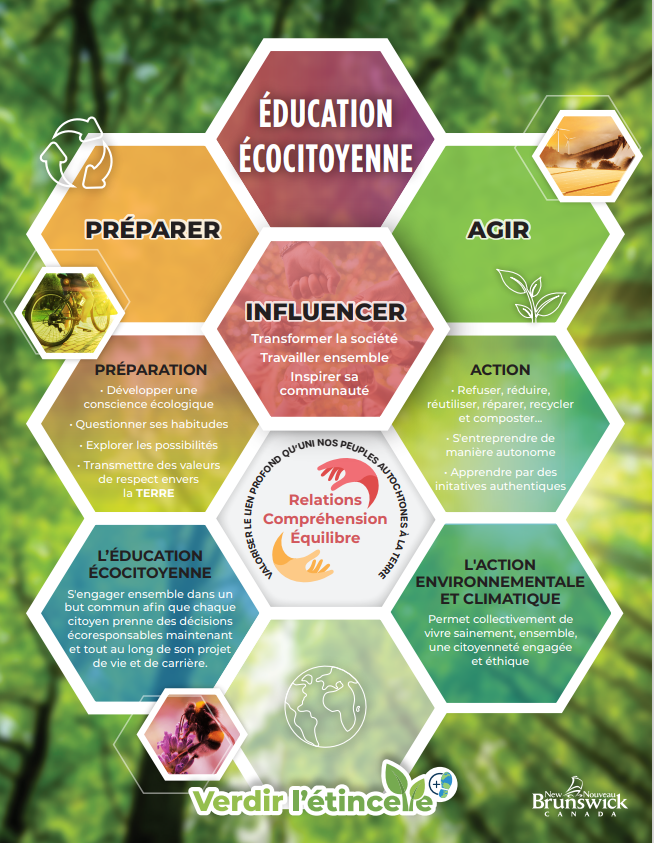 Comment s’assurer que chaque citoyen prend des décisions écoresponsables maintenant et tout au long de son projet de vie et de carrière

Préparer – Agir - influencer 

3 éléments à toujours prendre en considération afin que l’apprenant développe des compétences écocitoyennes durables et viables.
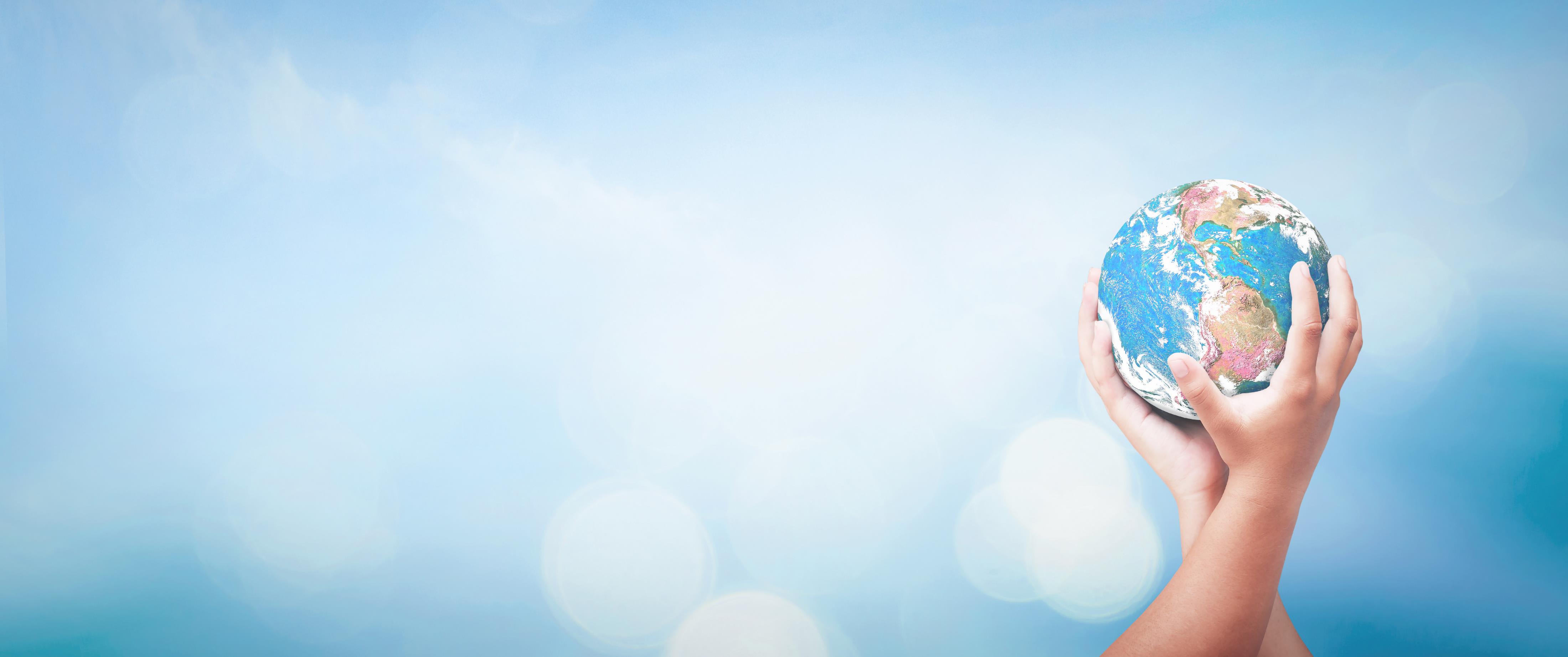 PRÉPARER :

Sensibilisation, questionnement ou exploration d’un sujet 
= Recherche, lecture, observation, réaction, constatation.
= Processus d’enquête en sciences 
= Investigation en Sciences humaines
Exemples d’activités pédagogiques :
Visite chez un entrepreneur local
Rencontre avec un expert 
Visionnement de documentaire
Contact avec un membre d’une communauté autochtone 
Questionnement aux différents paliers gouvernementaux 
(municipal, provincial, national)
Consultation avec un organisme environnemental 
Préparation de questions pour le retour en salle de classe
Recherche approfondie sur le sujet.  (ex: cycle de vie d’un produit) 

Exemples de projets :
Organisation d’une foire aux solutions écologiques avec kiosques
Journée de sensibilisation sur un sujet environnemental
Débat, panel d’experts, chroniques ou entrevues.
Eau embouteillée, utilisation excessive des huiles essentielles, industrie textile, achats en ligne ou surconsommation.
[Speaker Notes: Ces types de projets ne nécessitent pas beaucoup de matériel (déchets) mais peuvent nécessiter les services professionnels d’un concepteur graphiste pour la publicité ou pour des collations zéro déchets.]
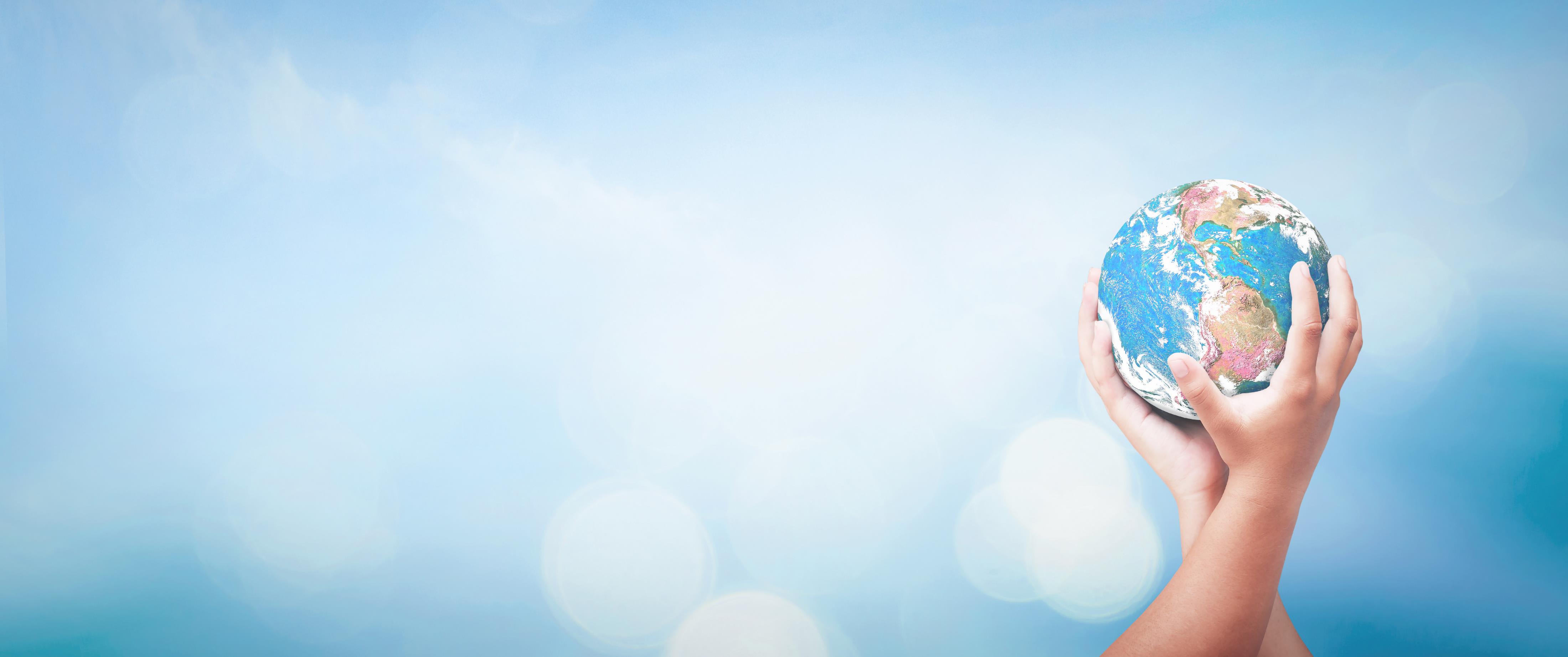 Apprentissages profonds et authentiques Poser de bonnes questions !Trop souvent, l’humain est placé dans un contexte séparé des ressources naturelles4 exemples simples (M à 12)
Explique d’où provient la nourriture de ton assiette ?
Essayons de réfléchir à quand remonte le premier déchet ?
Explique d’où provient les objets qui t’entourent ?
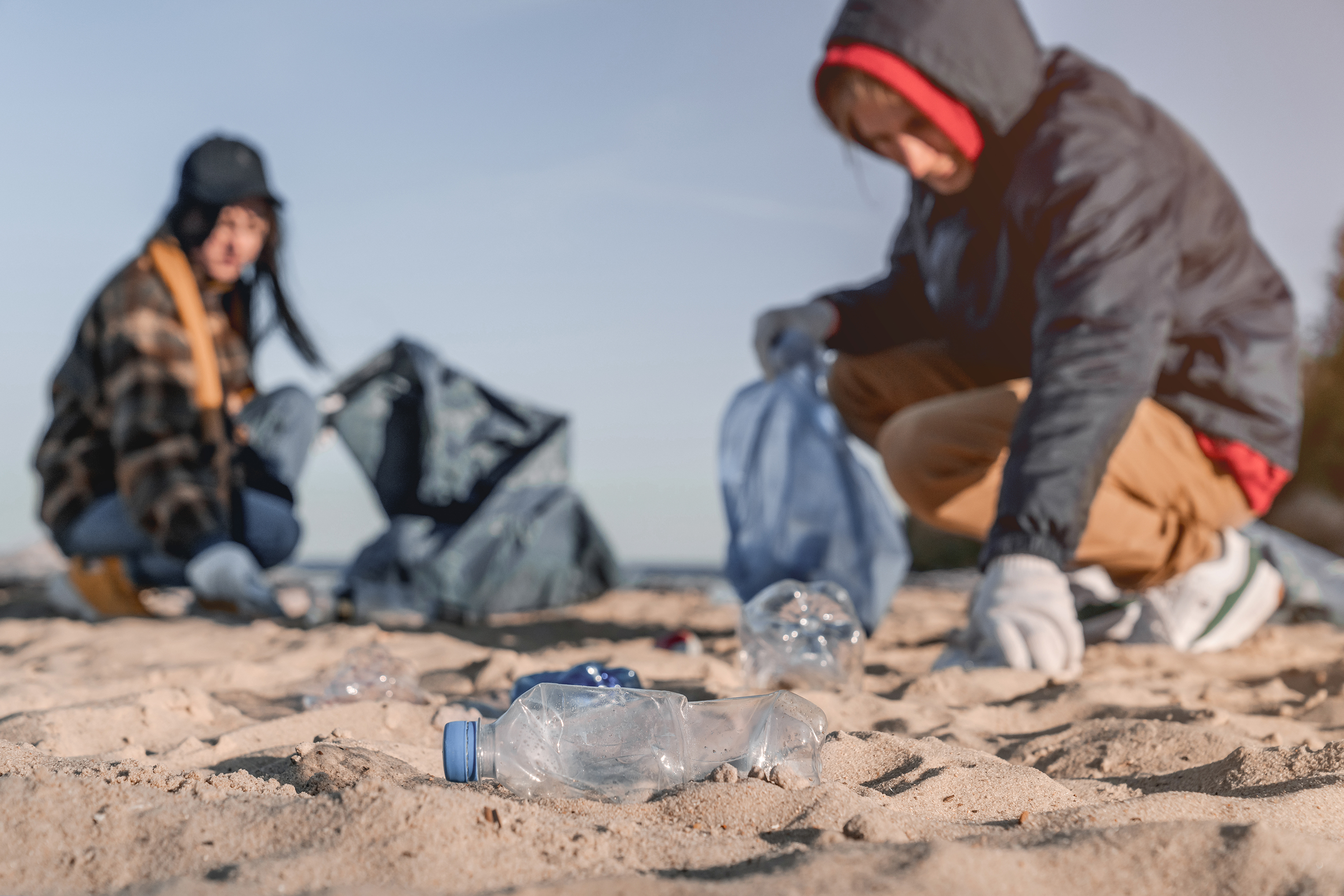 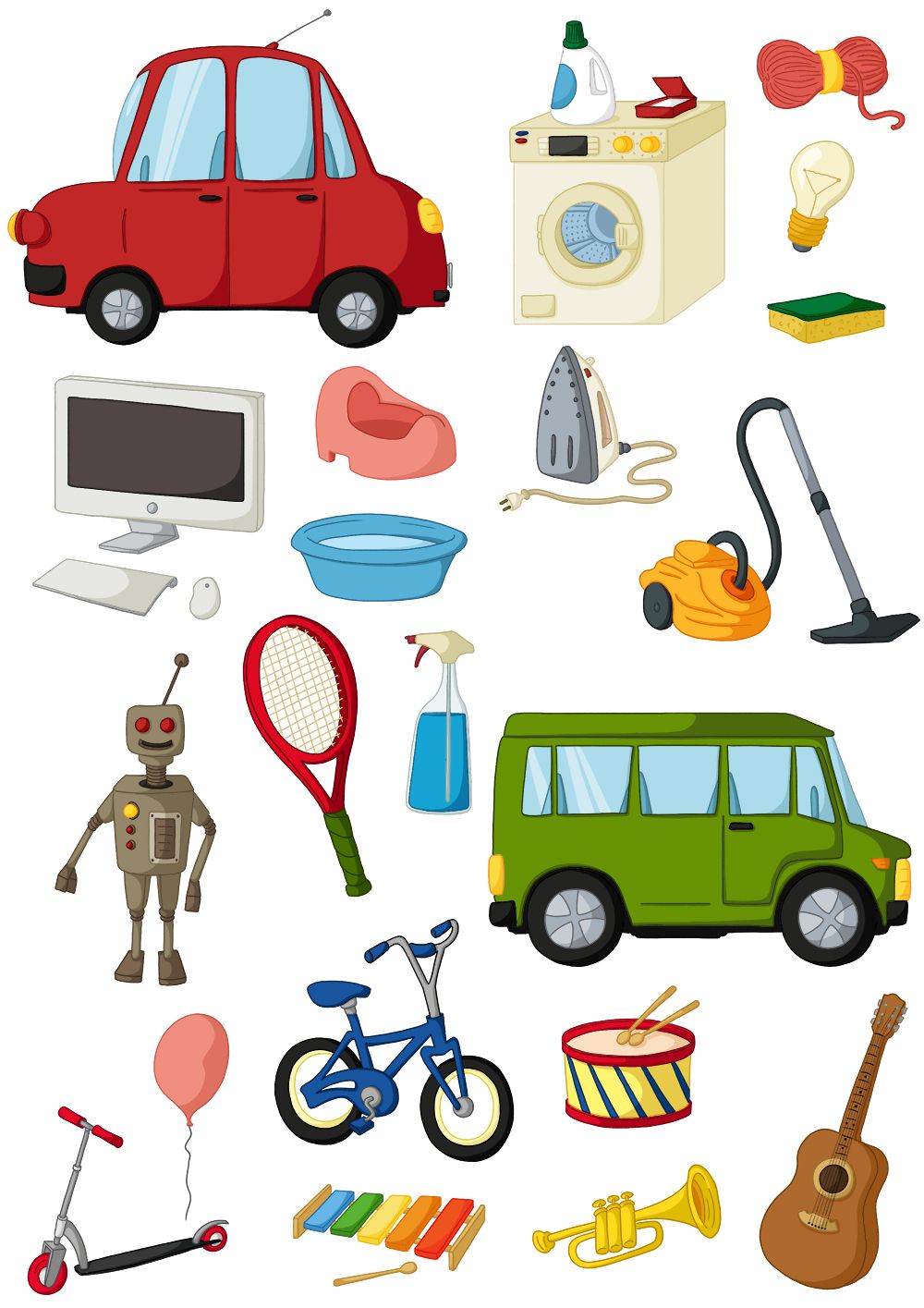 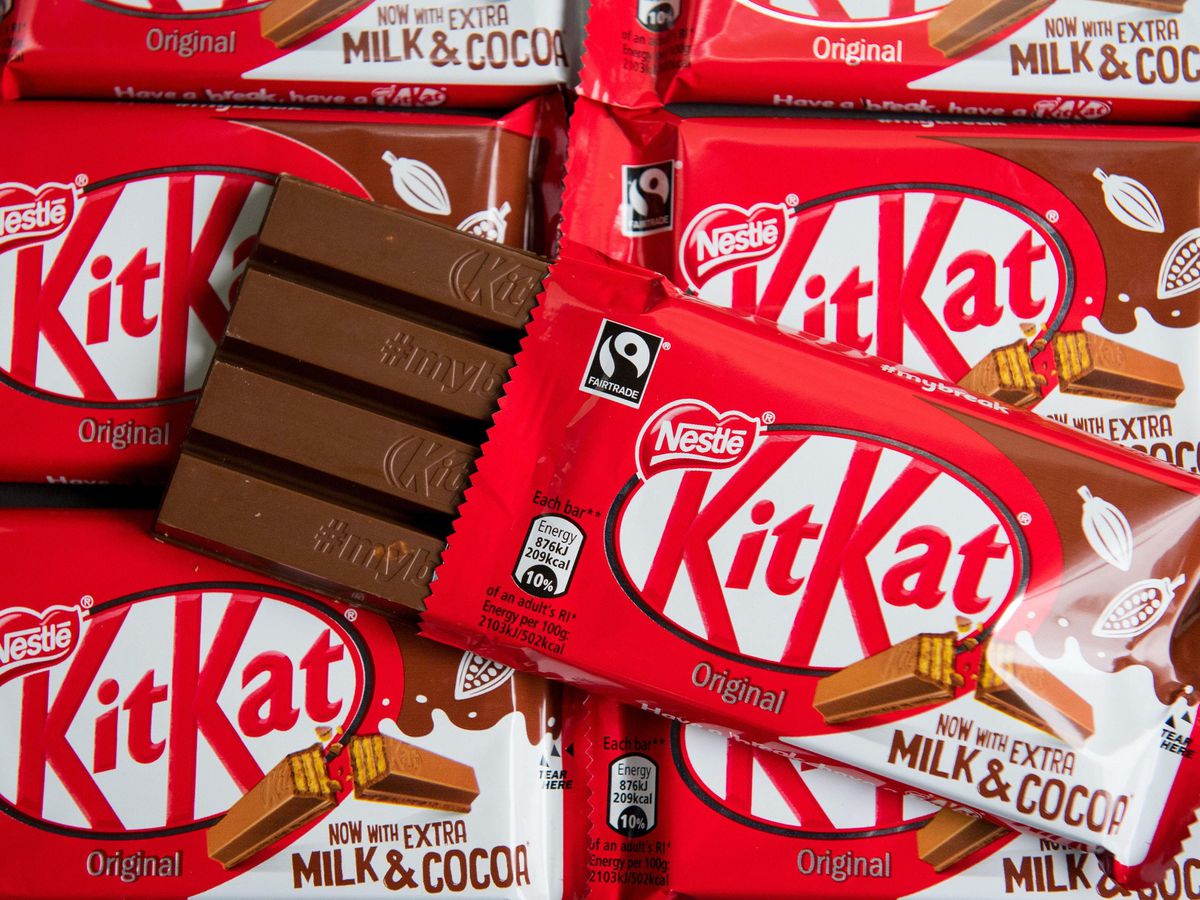 … se nourrir…
… se vêtir…
… se déplacer…
… dépenser…
De quel façon nos choix personnels affectent-ils nos ressources naturelles ? Dans la façon de …
Atelier  2 exemples d’activités pédagogiques qui permettent de « Préparer »
1. Analyser le cycle de vie d’un produit
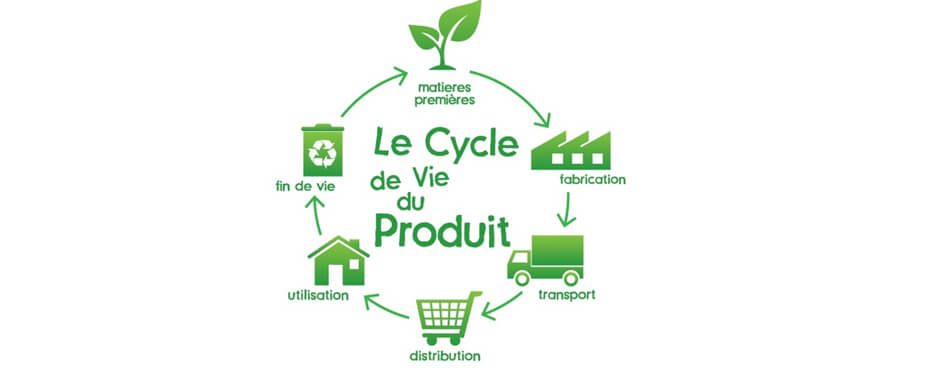 Présenter ce schéma et le laisser affiché:

Distribuer un groupe d’objets à chaque équipe:
(Exemples d’objets à la prochaine diapo)

Questions à explorer:
(Adapter selon le niveau et la matière scolaire) 

Pour chacune des étapes:
Décrire ce que l’on sait déjà
Recherche un fait intéressant
Avons-nous le contrôle sur certaines étapes ?
De quelle façon?
Exemples d’objets à analyser:
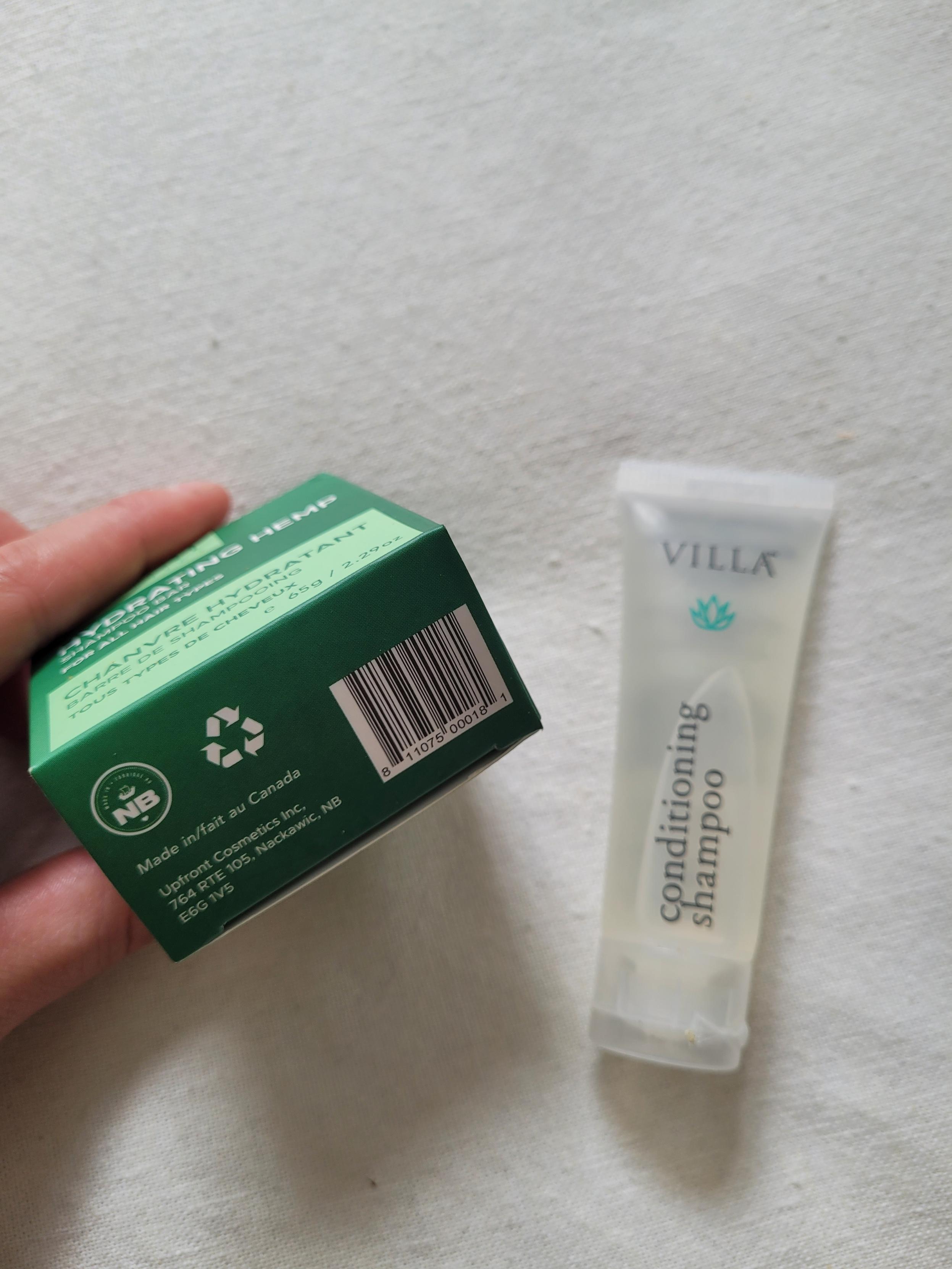 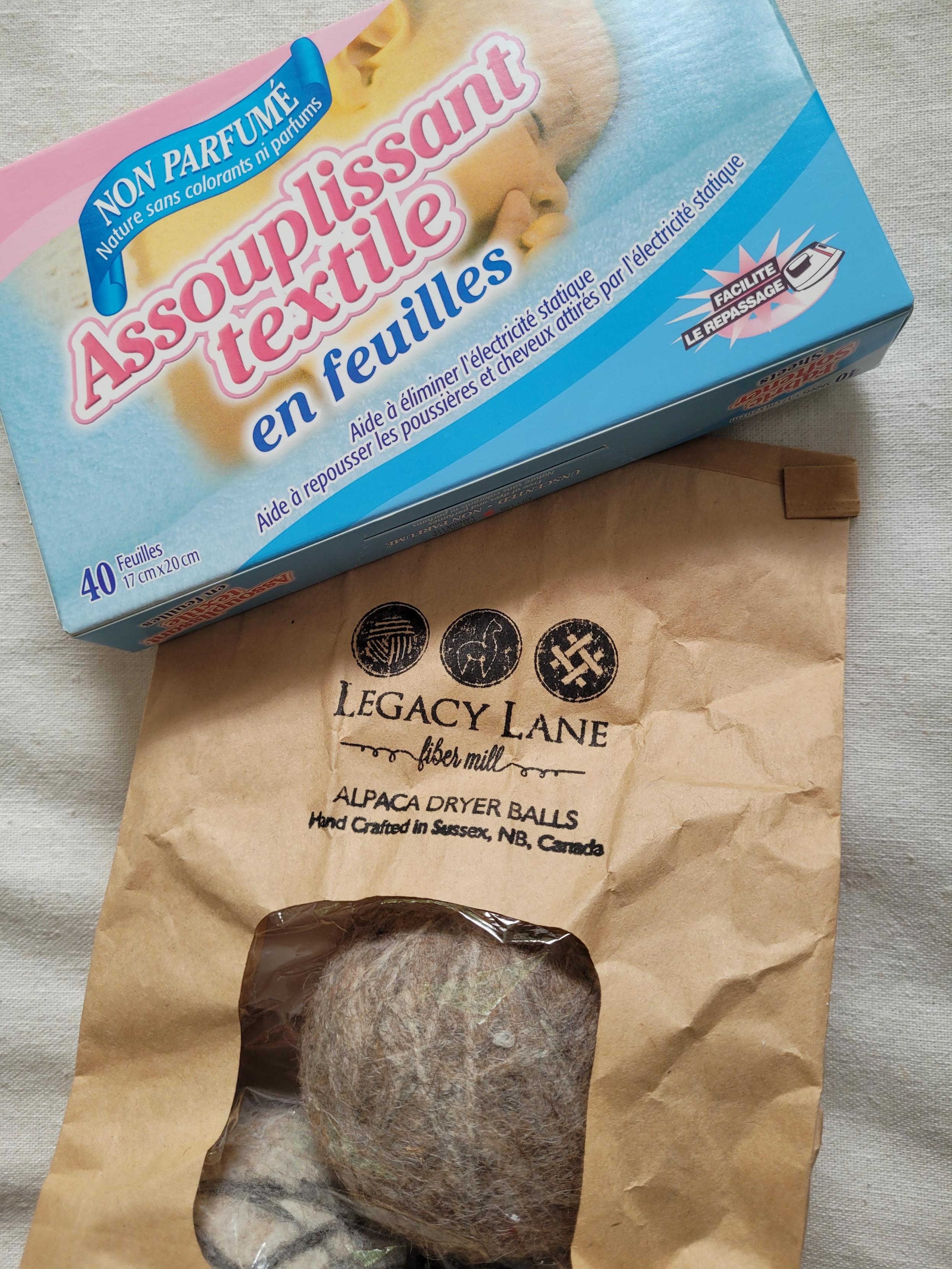 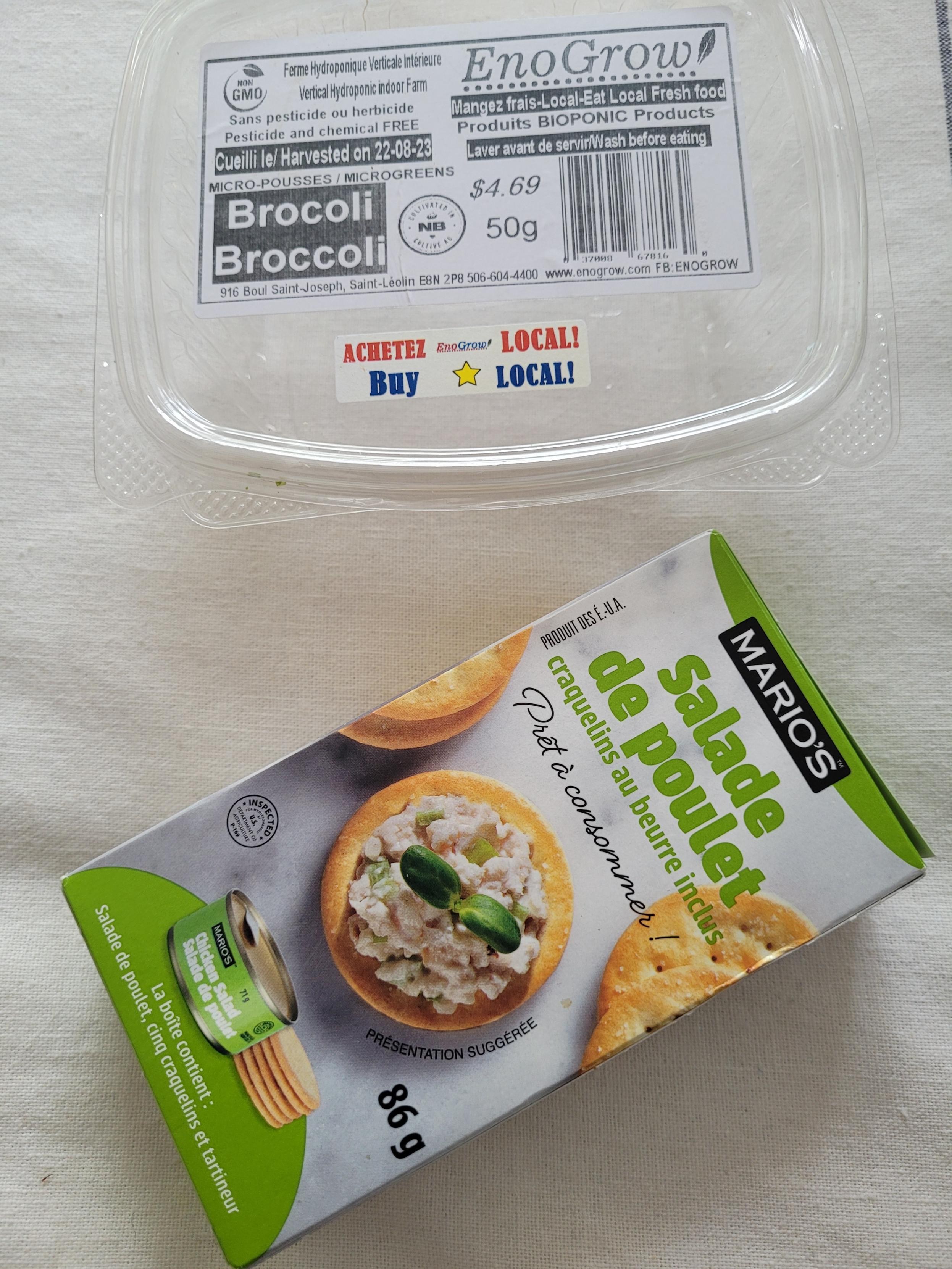 2. Calculateur d’empreinte carbone
Ecological Footprint Calculator
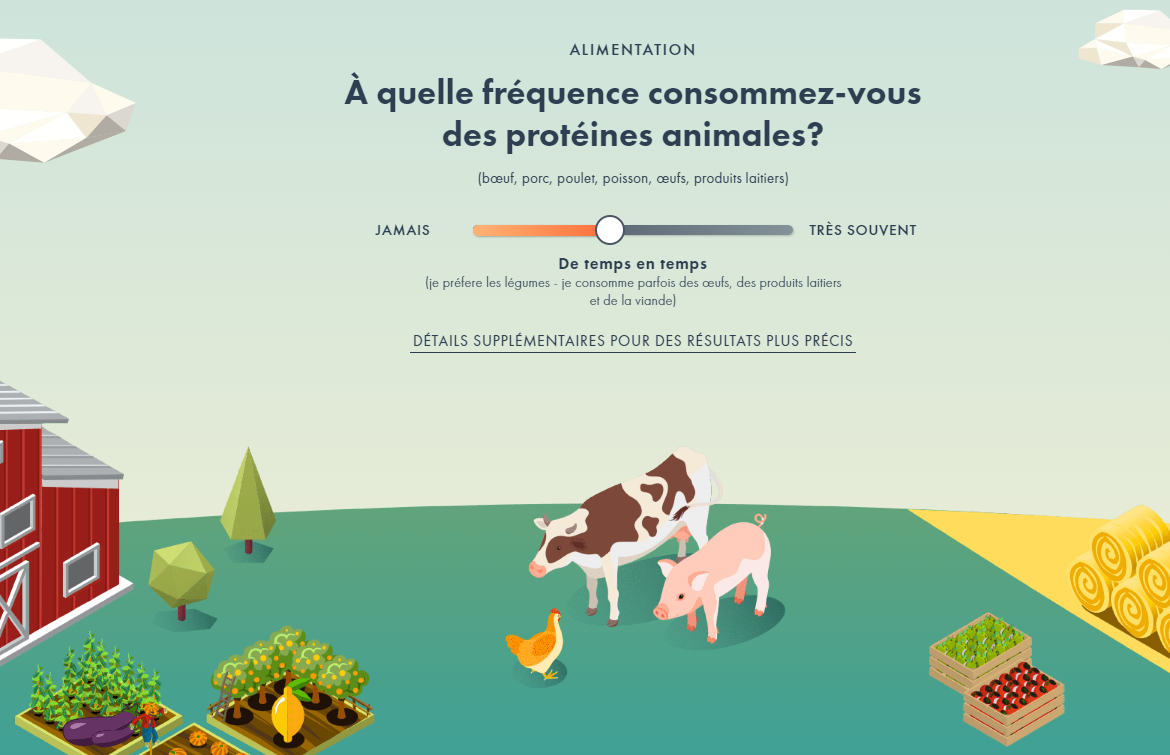 Les 3 prochaines diapositives servent de support à ce calculateur.
Conseils pour aider à répondre aux questions du calculateur de l’empreinte  carbone
Une fois sur le site Ecological Footprint Calculator, fermer la première fenêtre et ensuite changer le langage en haut à droite.

Cliquer sur « Faites le premier pas ».

Voici quelques conseils pour répondre aux questions 
Le calculateur est construit de sorte que si vous ne connaissez pas la réponse, vous n’avez qu’à glisser à peu près où vous croyez.  Sinon, choisir « moyen ». Si vous voulez être plus précis, voici des conseils:

Une nourriture local est considérée à 300 km et moins 
(C’est-à-dire, environ à l’intérieur du Nouveau-Brunswick)

Choisir une seule résidence pour l’exercice.
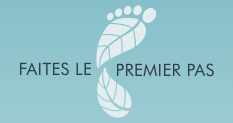 Exemples pour estimer la superficie d’une résidenceLe but est de prendre conscience de l’impact de la superficie d’une résidence sur notre consommation d’énergie. (Fabrication, entretient et utilisation quotidienne) Cette exercice influencera peut-être les décisions futurs de nos apprenants dans leur projet de vie et de carrière.Selon les paramètres du calculateur:
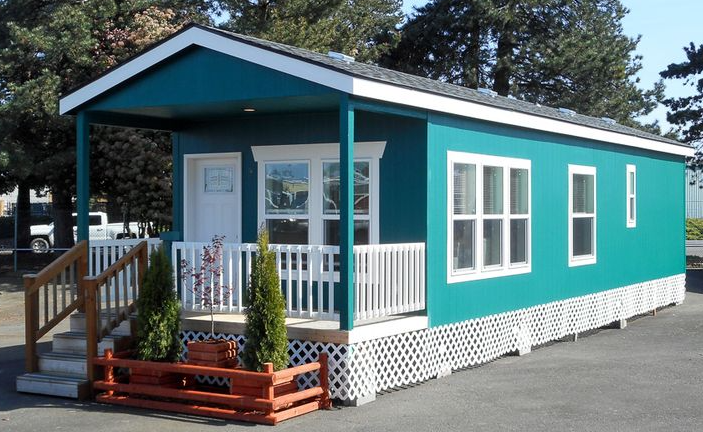 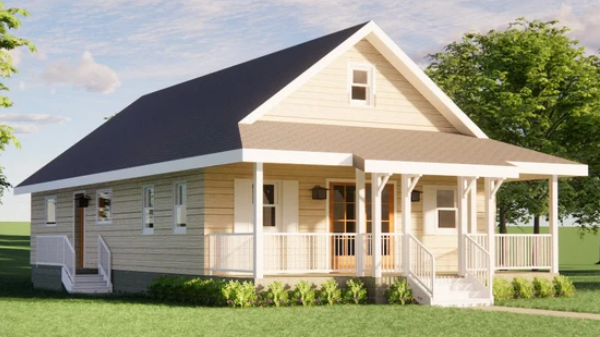 Modeste
Environ 600 pi2
Moyenne
Environ 1200 pi2
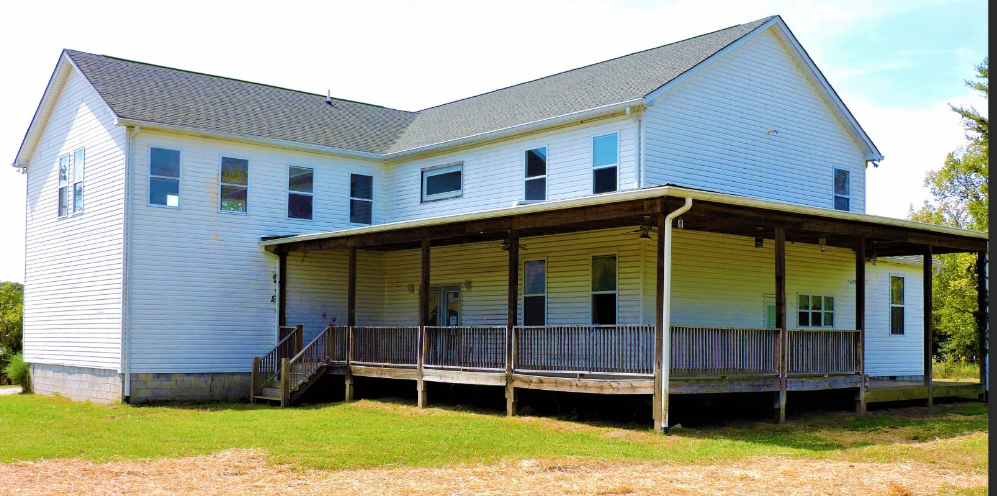 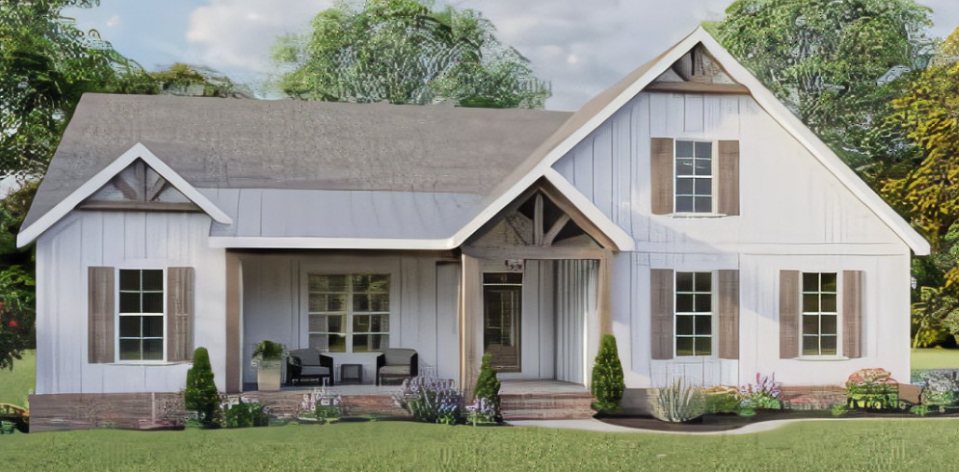 Grande
Environ 2000 pi2
Immense
Environ 5000 pi2
D’autres conseils pour aider à répondre aux questions du calculateur carbone:Ces données sont très approximatives.
L’efficacité énergétique: choisir « moyenne » si vous ne connaissez pas les détails.

Ici l’électricité produite par Énergie NB est d’environ 28% (2020) de sources renouvelables.

Une voiture qui roule 15 minutes matin et soir, parcours environ 200 km par semaine.

Une voiture très économique consomme environ 5 Litre au 100km, tandis qu’un camion, environ 12 Litre au 100km.

Halifax-Floride = Environ 4h de vol
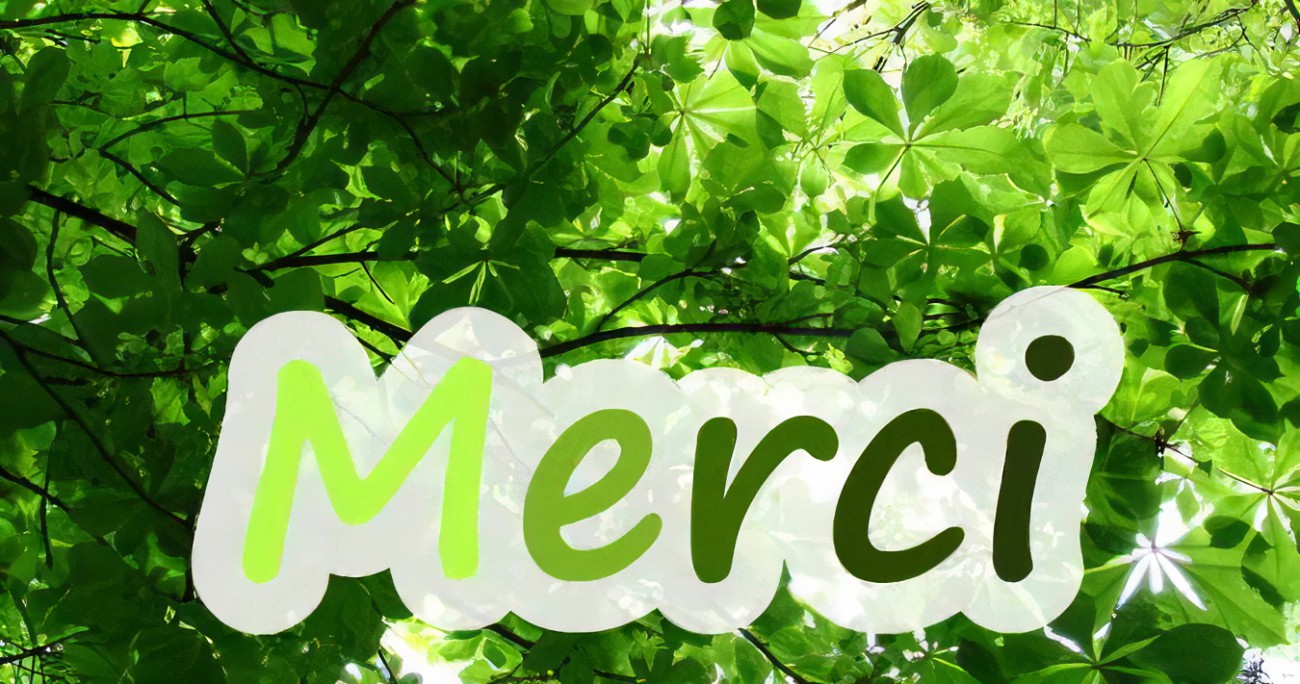 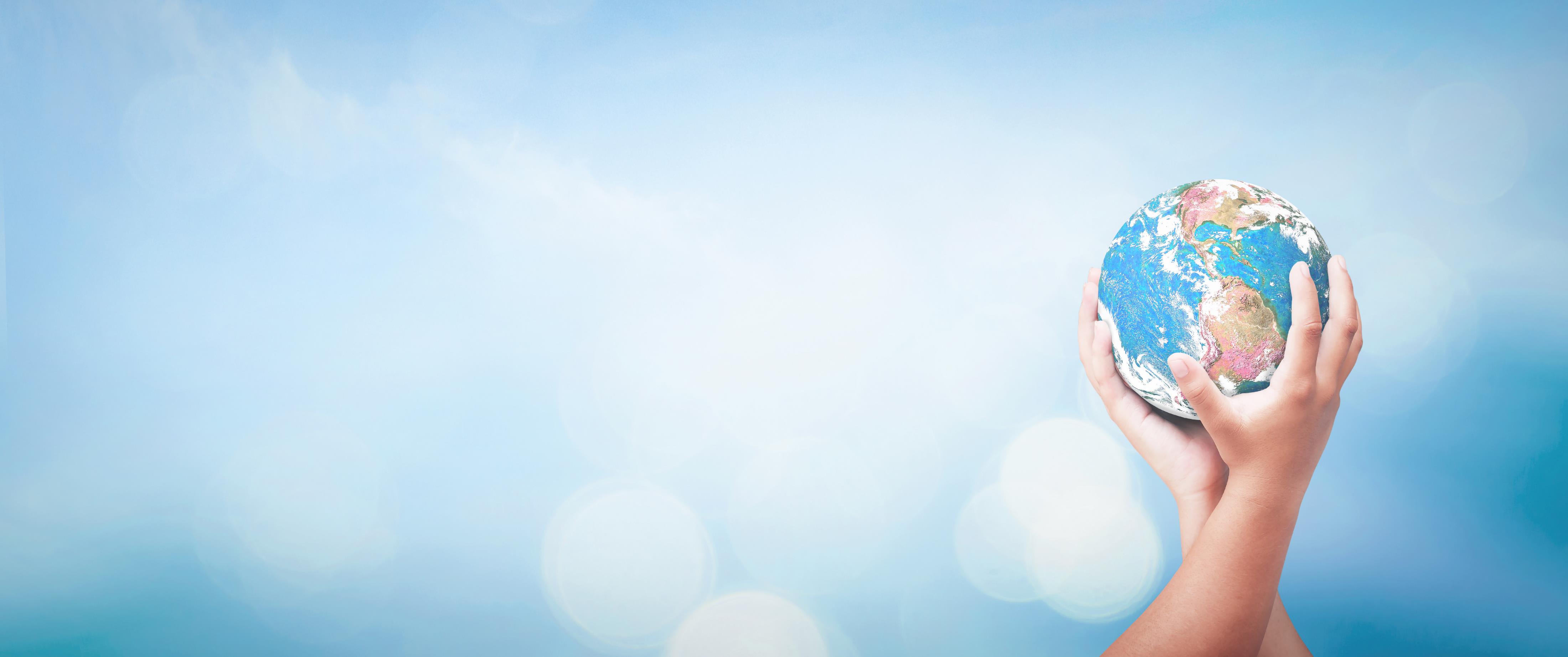 Autres Ressources et
Outils pédagogiques à:

2023-05-19_Guide-dengagement.pdf (allumezletincelle.ca)
Références
Berruyer, O. (2013) Source, NASA. Climat: Le réchauffement climatique global. https://www.les-crises.fr/climat-6-rechauffement-global/

Bokashi compost.  From food, to soil, to food (2018) . Matière Organique et cycle du carbone: Enterrons-le (à nouveau)! 
Matière Organique et cycle du carbone : enterrons-le (à nouveau) ! - Bokashi Compost

CentrERE Centre de recherche en éducation et formation relatives à l’environnement et à la citoyenneté. Université du Québec à Montréal (2015)  Une éducation à l’écocitoyenneté et à la justice environnementale. https://www.centrere.uqam.ca/wp-content/uploads/2015/11/Nayla-Naoufal_12-mai-2016.pdf  

CMEC Conseil des ministres de l’éducation (Canada). 

Colloque 2022 sur l’Autochtonisation de l’éducation. 5 et 6 juillet 2022. https://www.cmec.ca/95/%C3%89ducation_des_Autochtones.html 

Futura-Sciences. La Saturation de l’effet de serre: L’exemple de Vénus. https://www.futura-sciences.com/planete/dossiers/climatologie-tout-savoir-effet-serre-1954/page/13/
Références
Guérette, V. (2017) Comprendre les facteurs d’une intégration pédagogique de l’éducation relative à l’environnemenent dans les écoles du Nouveau-Brunswick. Moncton, Faculté des sciences de l’éducation, Université de Moncton.

Gouvernement du Nouveau-Brunswick. Ministère de l’Éducation et du Développement de la petite enfance. Services pédagogiques (Secteur francophone). Programmes d’études au primaire et au secondaire. https://www2.gnb.ca/content/gnb/fr/ministeres/education/m12/content/secteur_francophone/services_pedagogiques.html 

Hooke, D. (2021) L’atlas des changements climatiques. Les éditions Hurtibise. Montréal
Futura-Sciences. 

Kerry, J., Prunneau, D. et al. (2013) Faire naître l’espoir et l’auto-efficacité chez les jeunes par l’action environnementale et communautaire.  Moncton, Université de Moncton.  Société Canadienne pour l’étude de l’éducation.

Marks, E. et Hickman, C. (2021) Young People's Voices on Climate Anxiety, Government Betrayal and Moral Injury: A Global Phenomenon. The Lancet Planetary Health. https://papers.ssrn.com/sol3/papers.cfm?abstract_id=3918955  

Nations unis. Objectif 17: Lutte contre les changements climatiques. https://www.un.org/sustainabledevelopment/fr/climate-change-2/ 

Planas, O. (2020).  Les combustibles fossiles. Extraction de pétrole. https://lenergie-solaire.net/energies-non-renouvelables/combustibles-fossiles